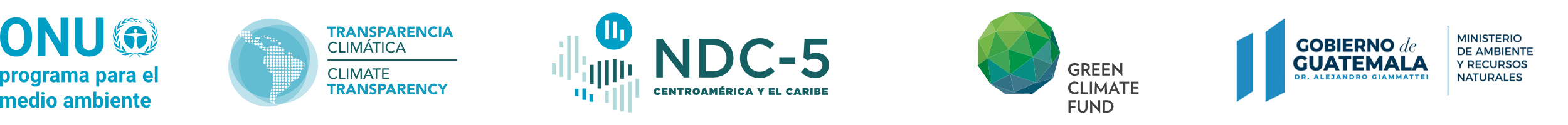 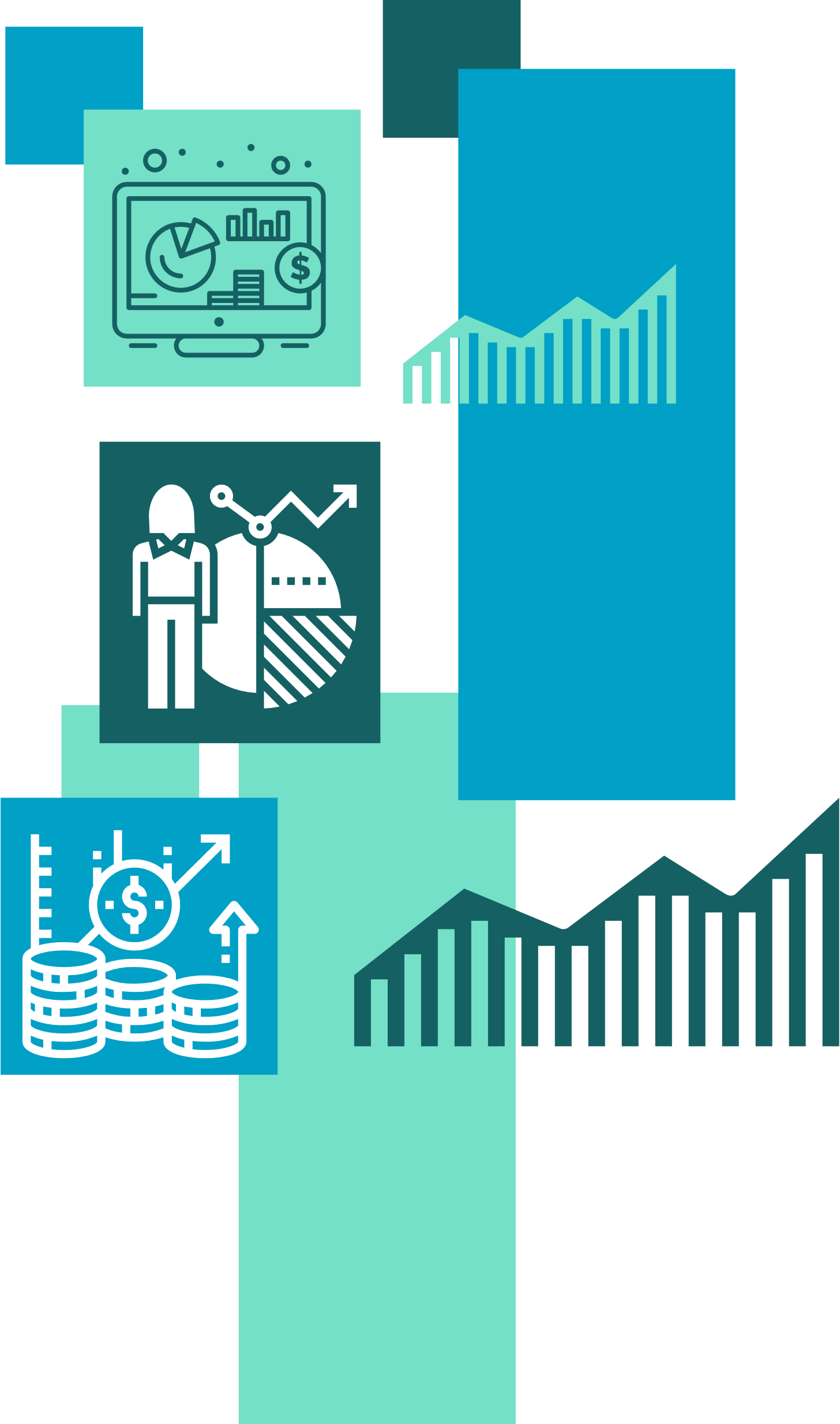 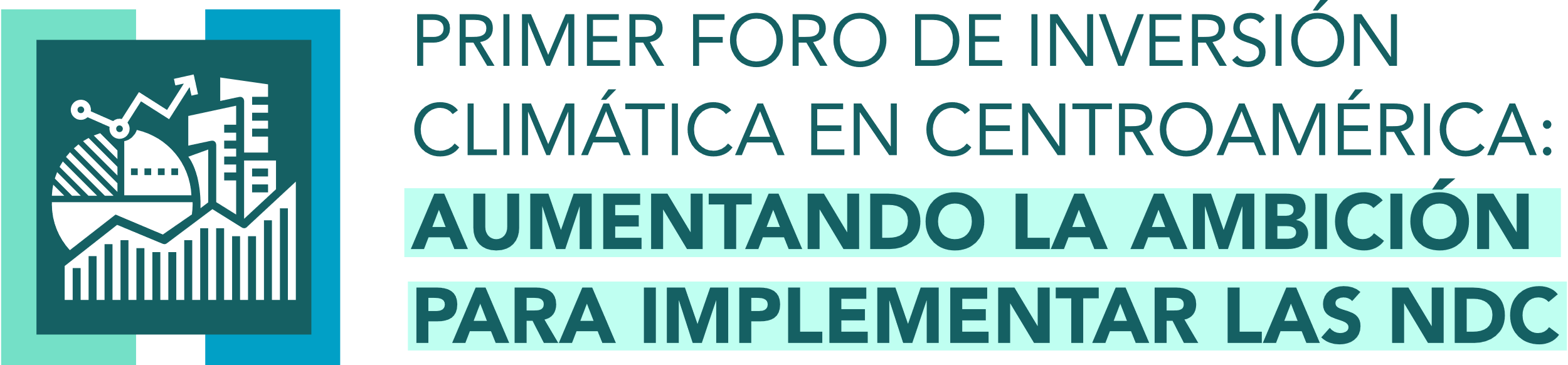 “Manejo forestal comunitario en la RBM, un modelo de Gestión Climáticamente Inteligente”
Subtítulo en una sola línea de texto
Expositor
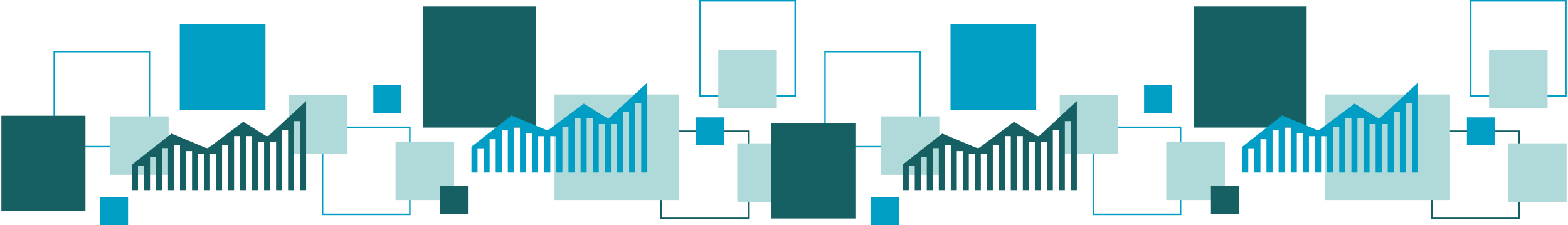 ACOFOP
Asociación de segundo nivel.
Sin fines de lucro.
Integrada por 24 organizaciones de base comunitaria de Petén.
Fundada en 1995.
Miembro de tres (3) Alianzas.
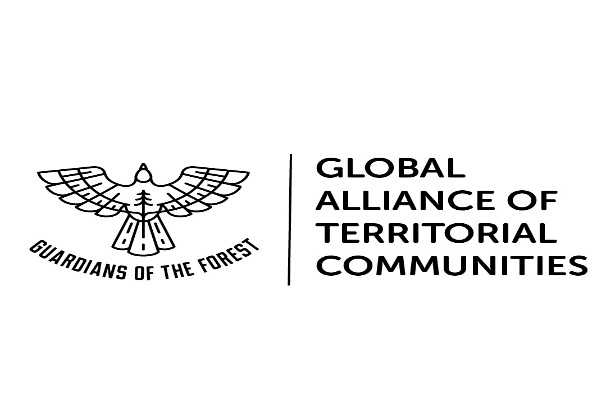 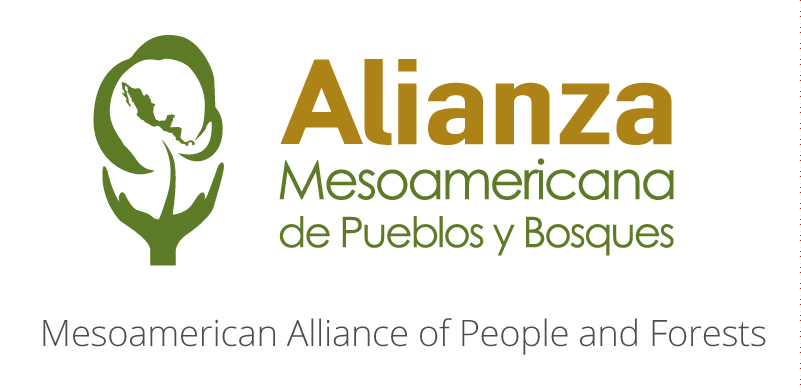 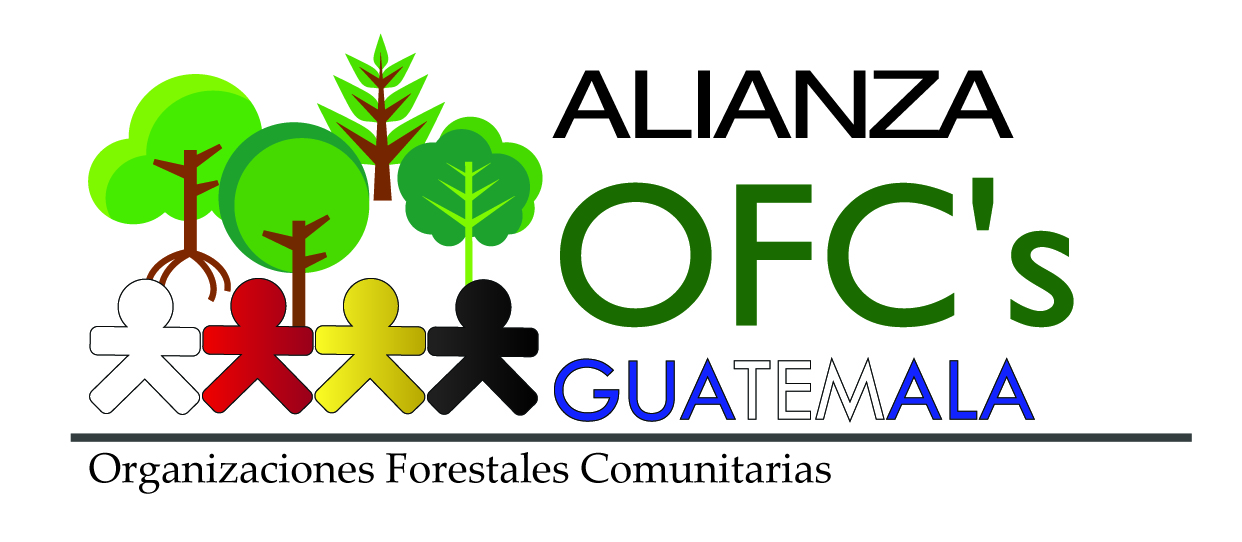 Integración de ACOFOP
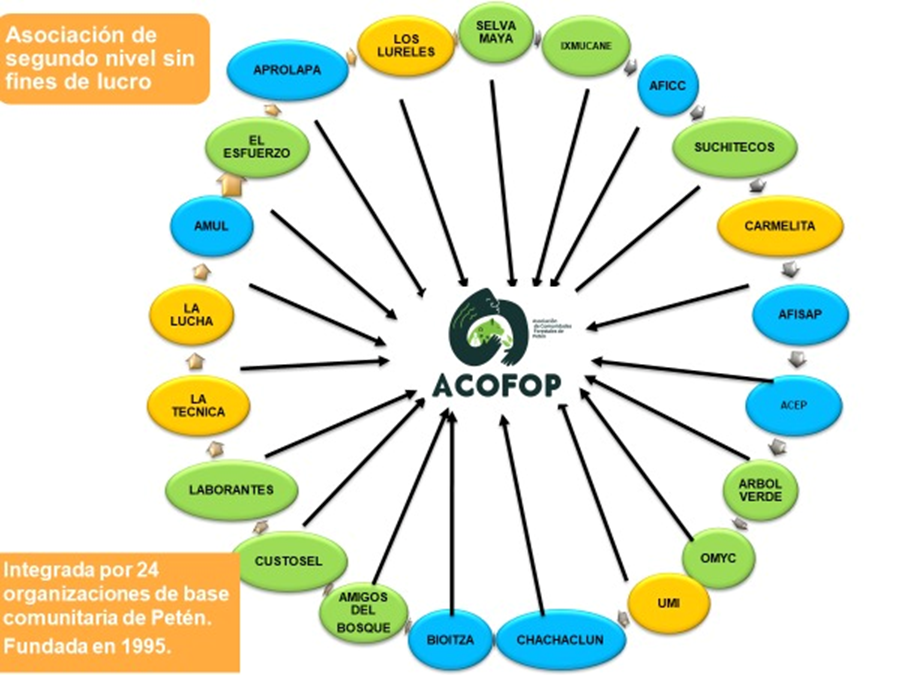 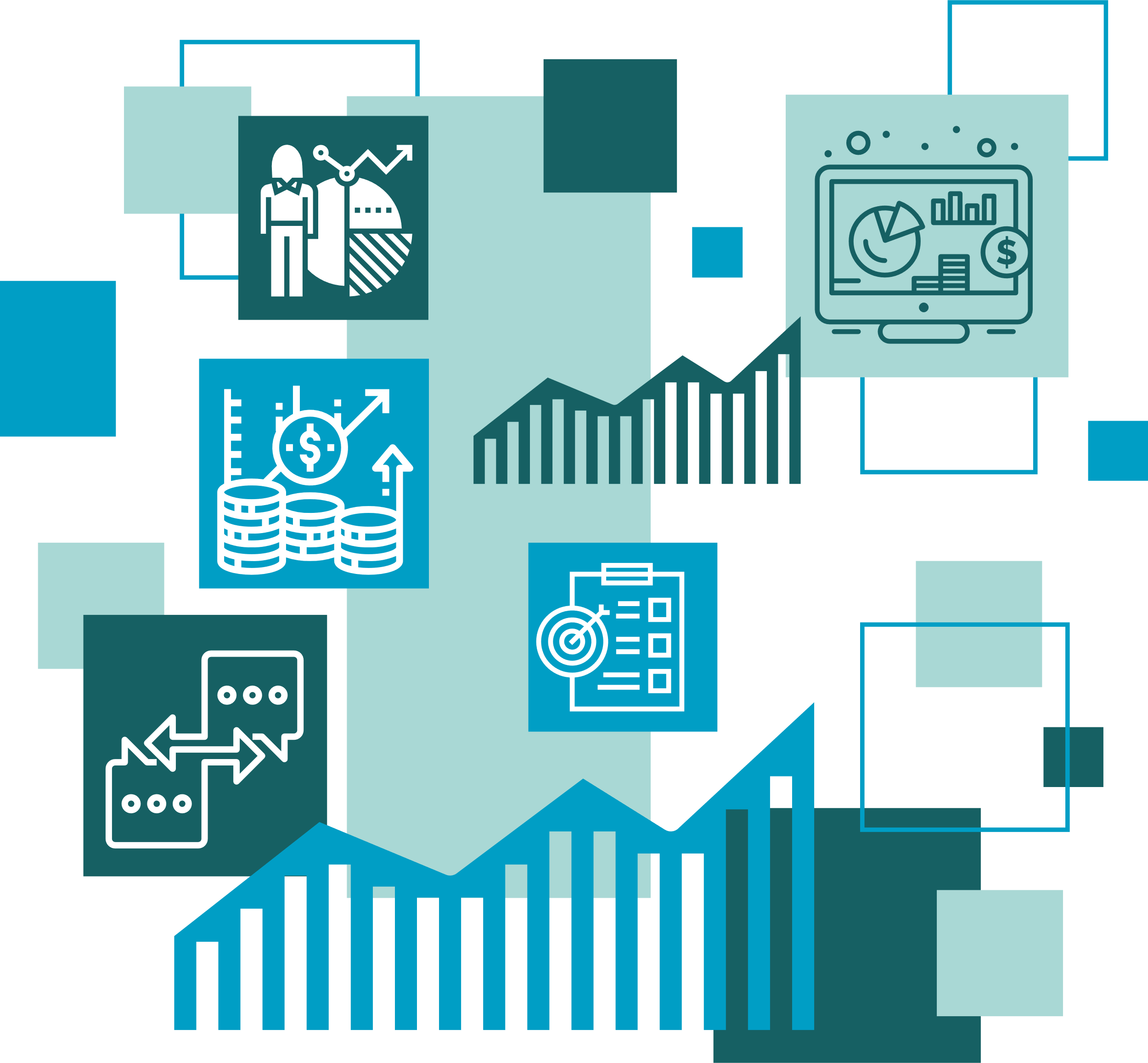 Título del tema que se está presentando
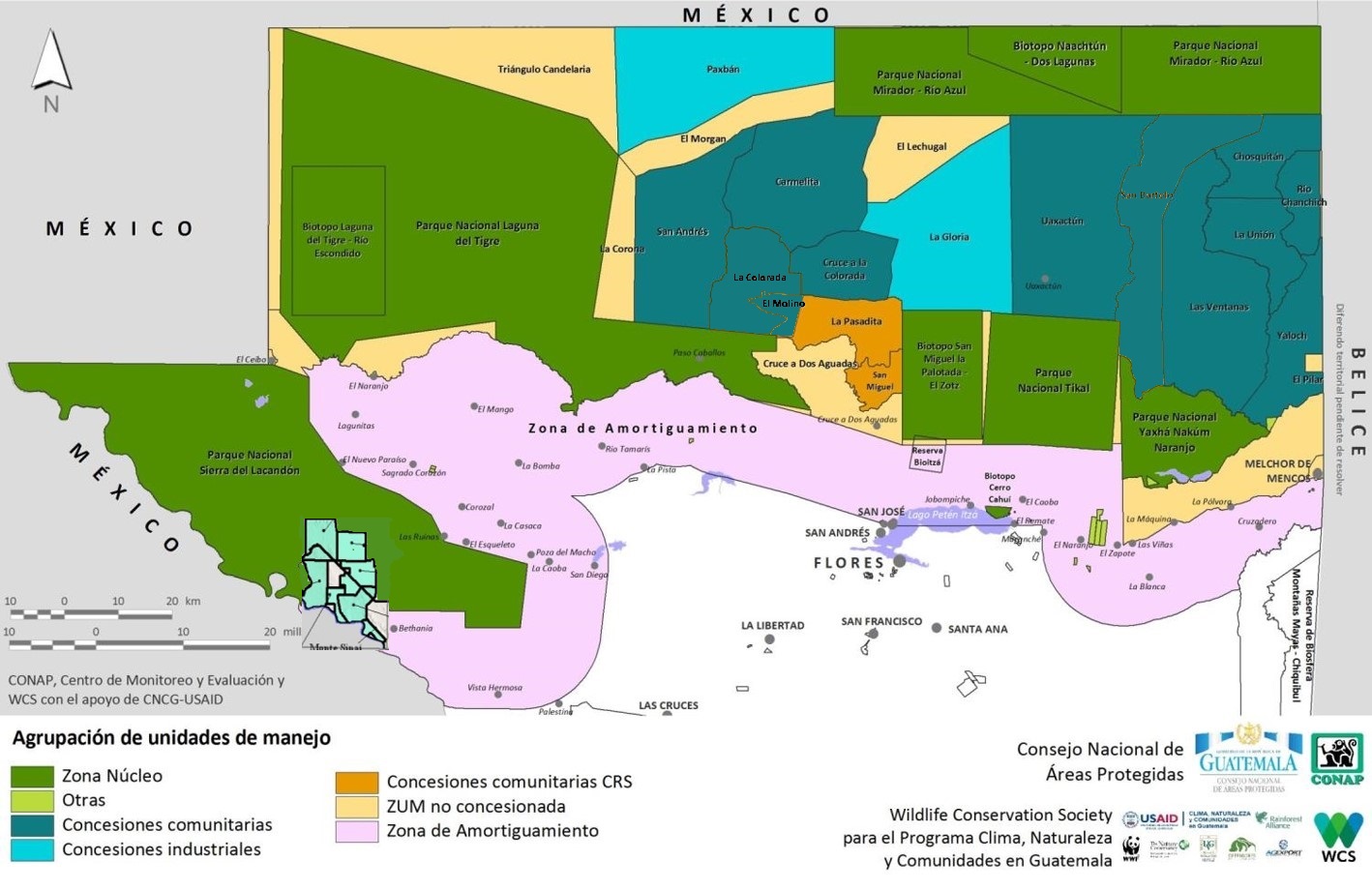 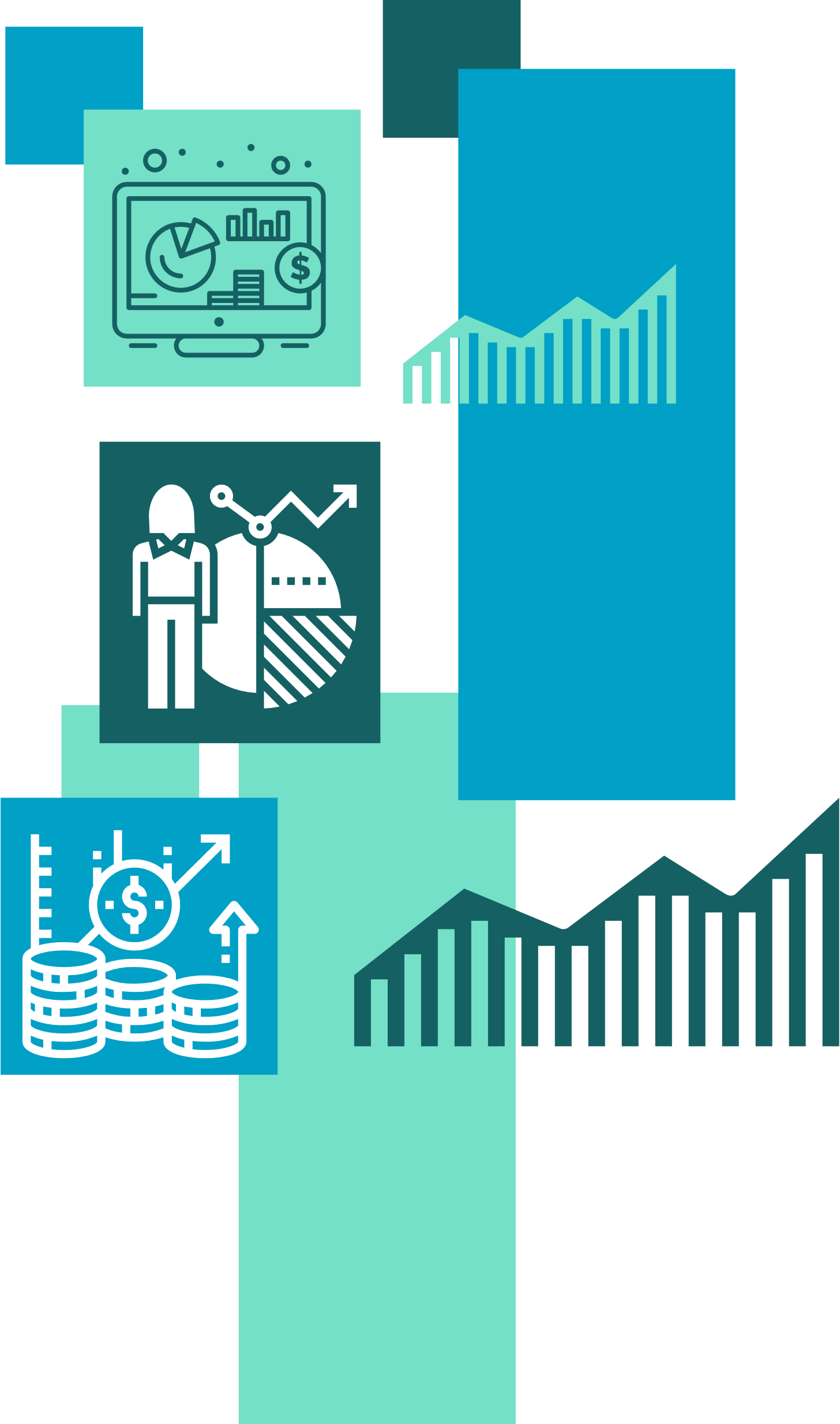 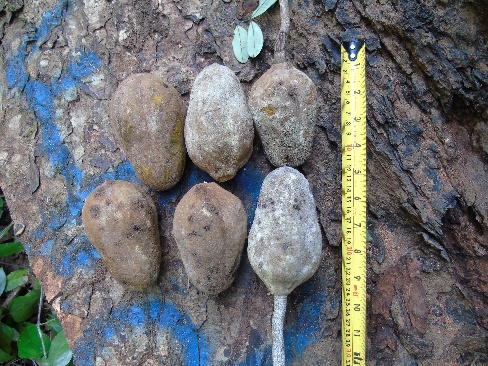 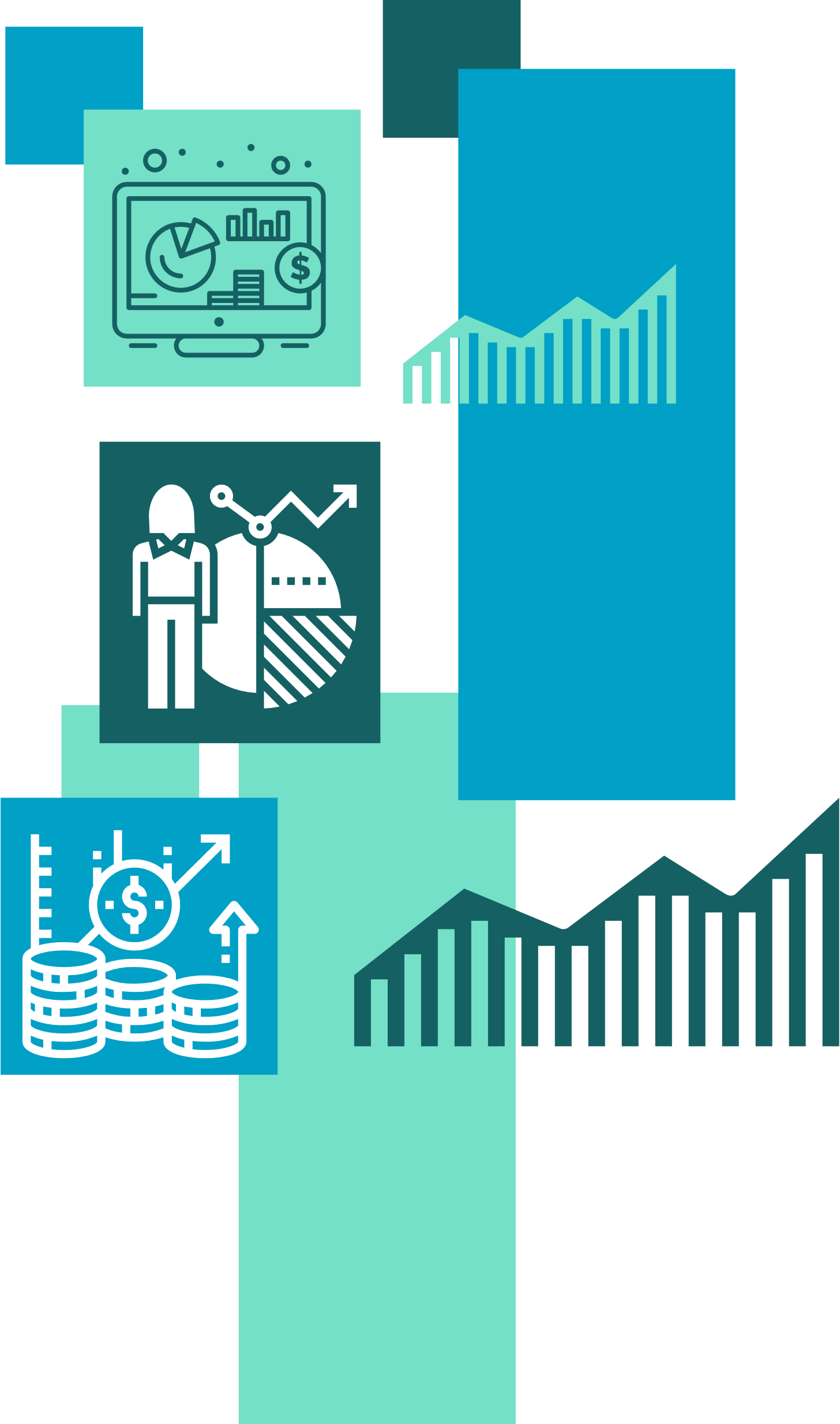 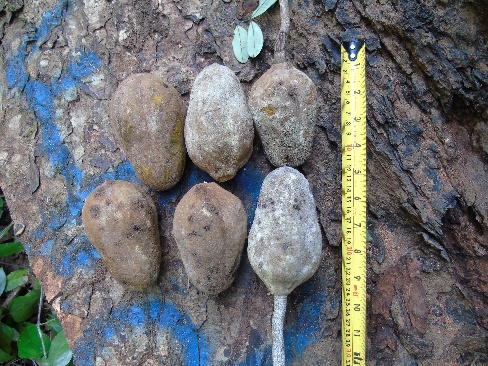 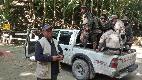 Aprovechamiento maderable
Prevención y control de incendios forestales
Aprovechamiento no maderable
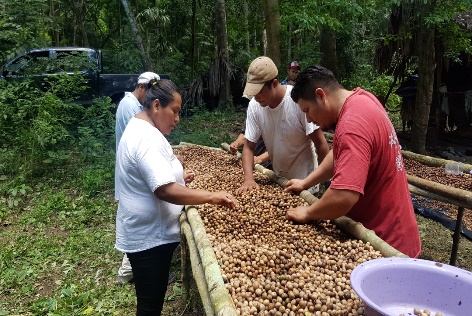 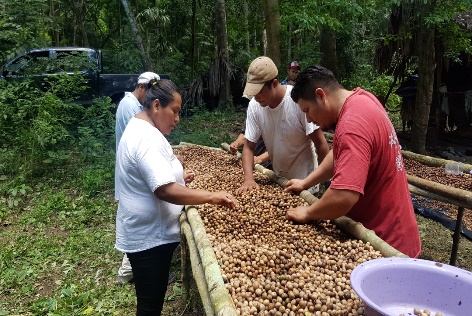 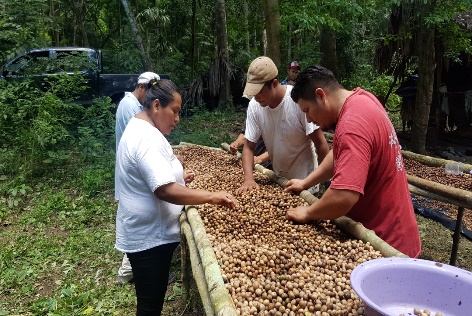 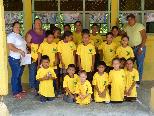 Turismo comunitario
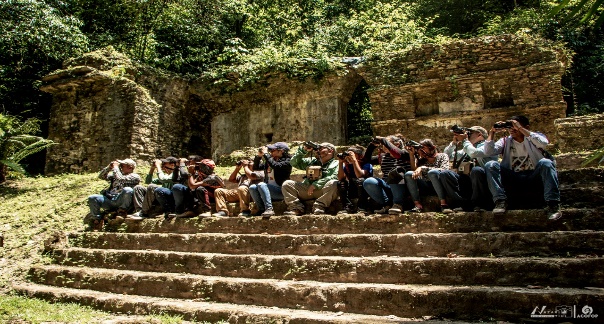 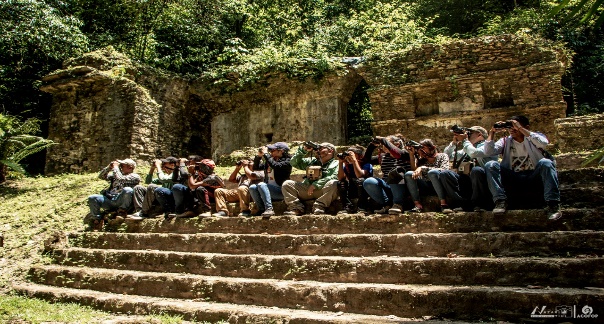 [Speaker Notes: si]
MANEJO INTEGRADO DEL BOSQUE
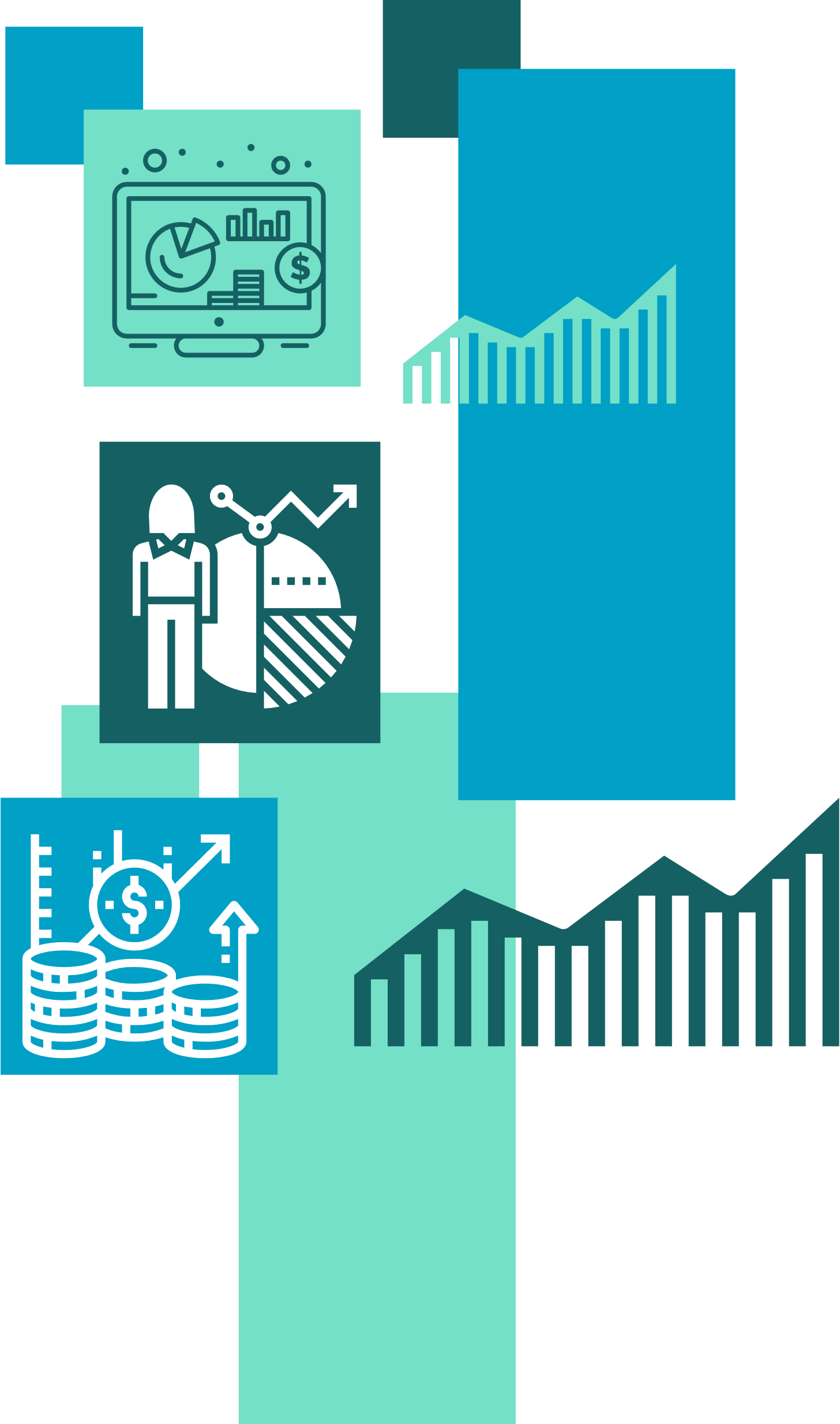 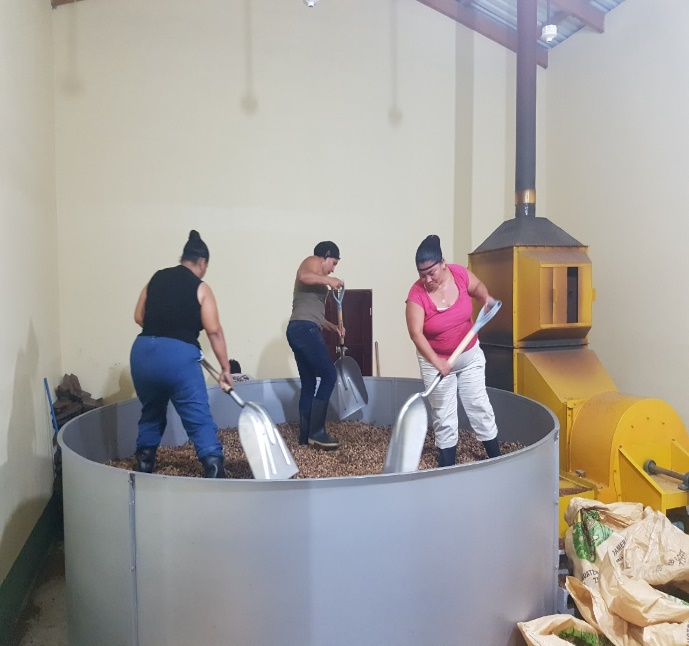 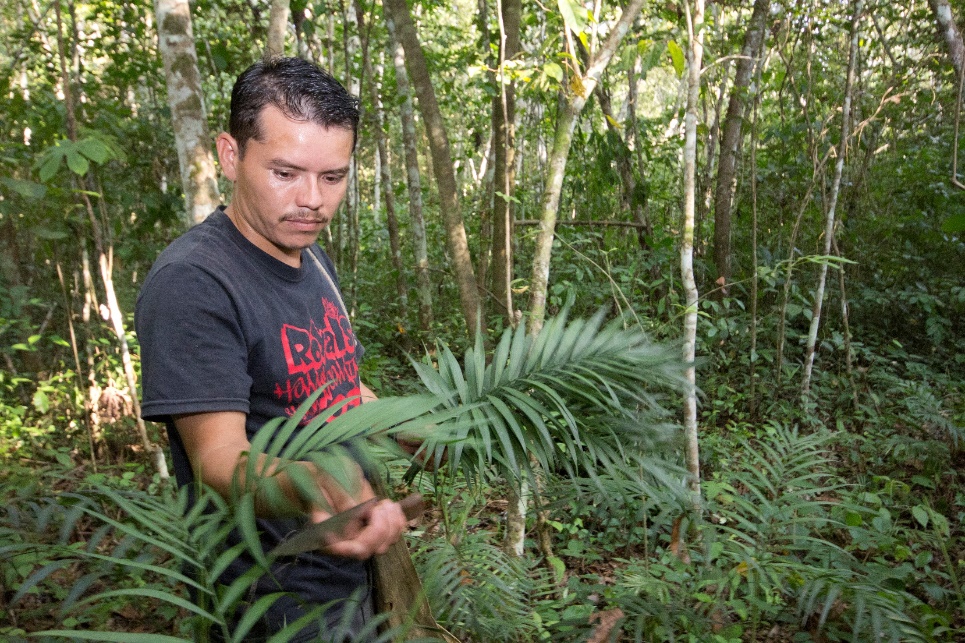 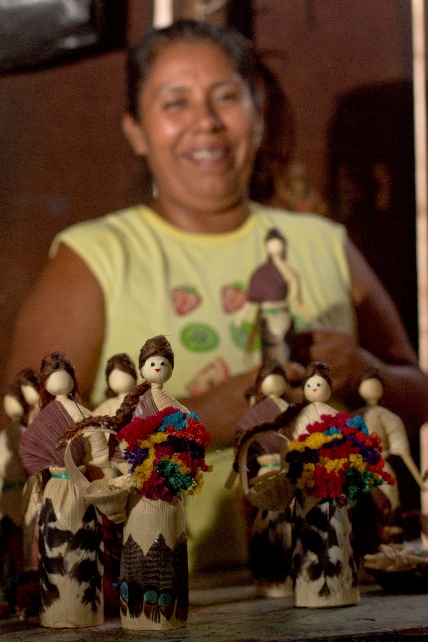 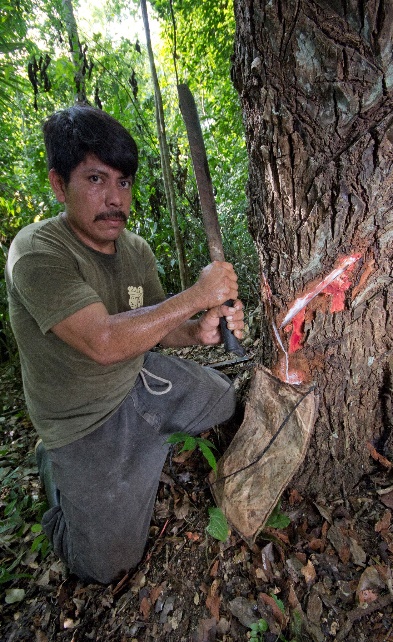 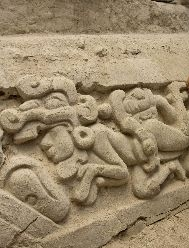 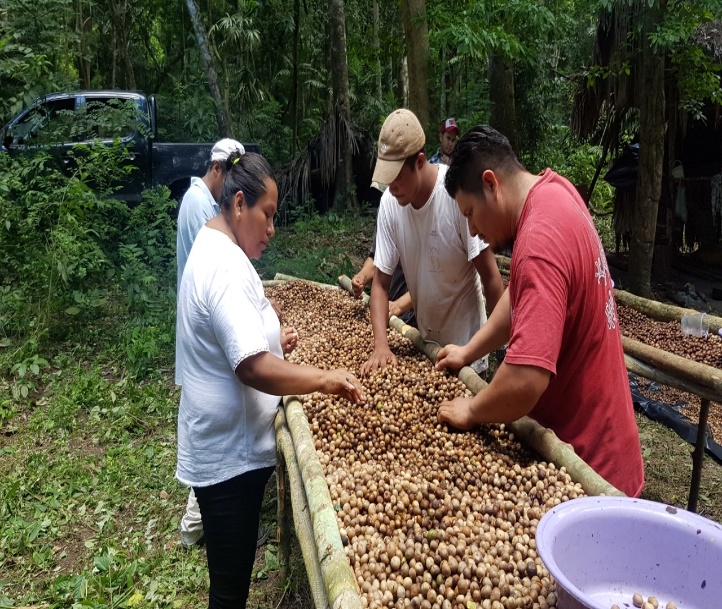 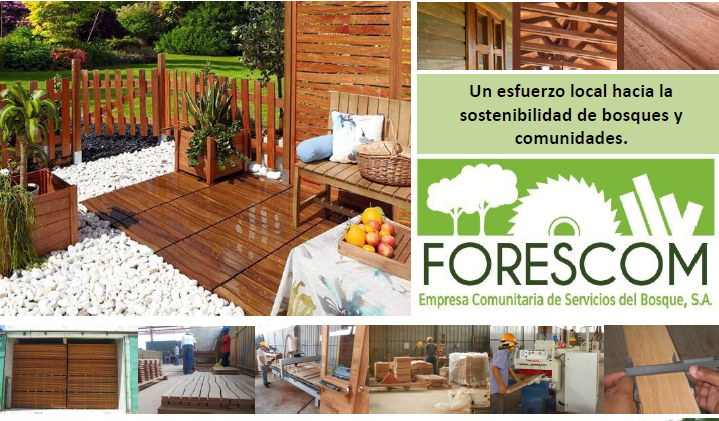 Ficha Técnica y Planificación
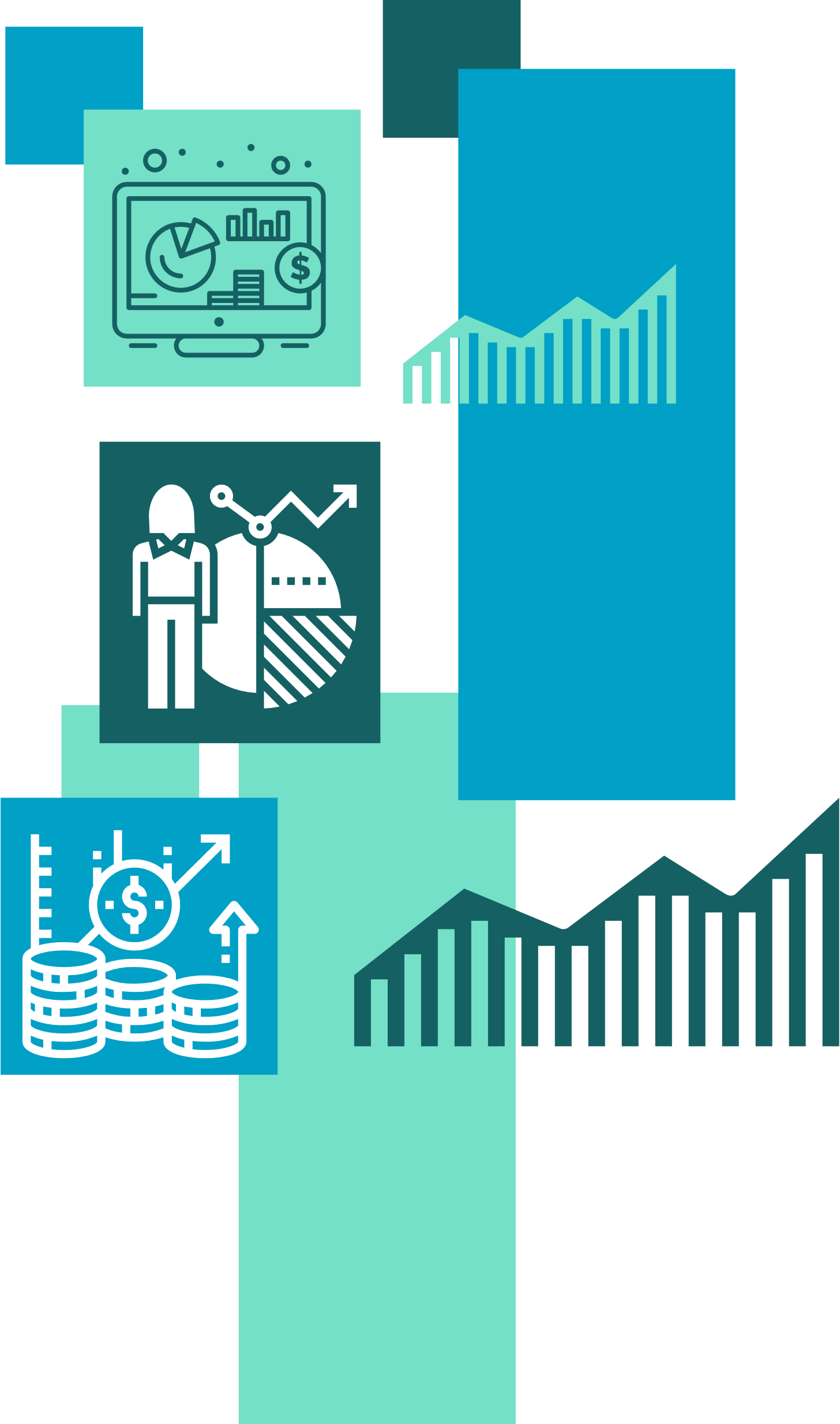 Pisos y Duelas
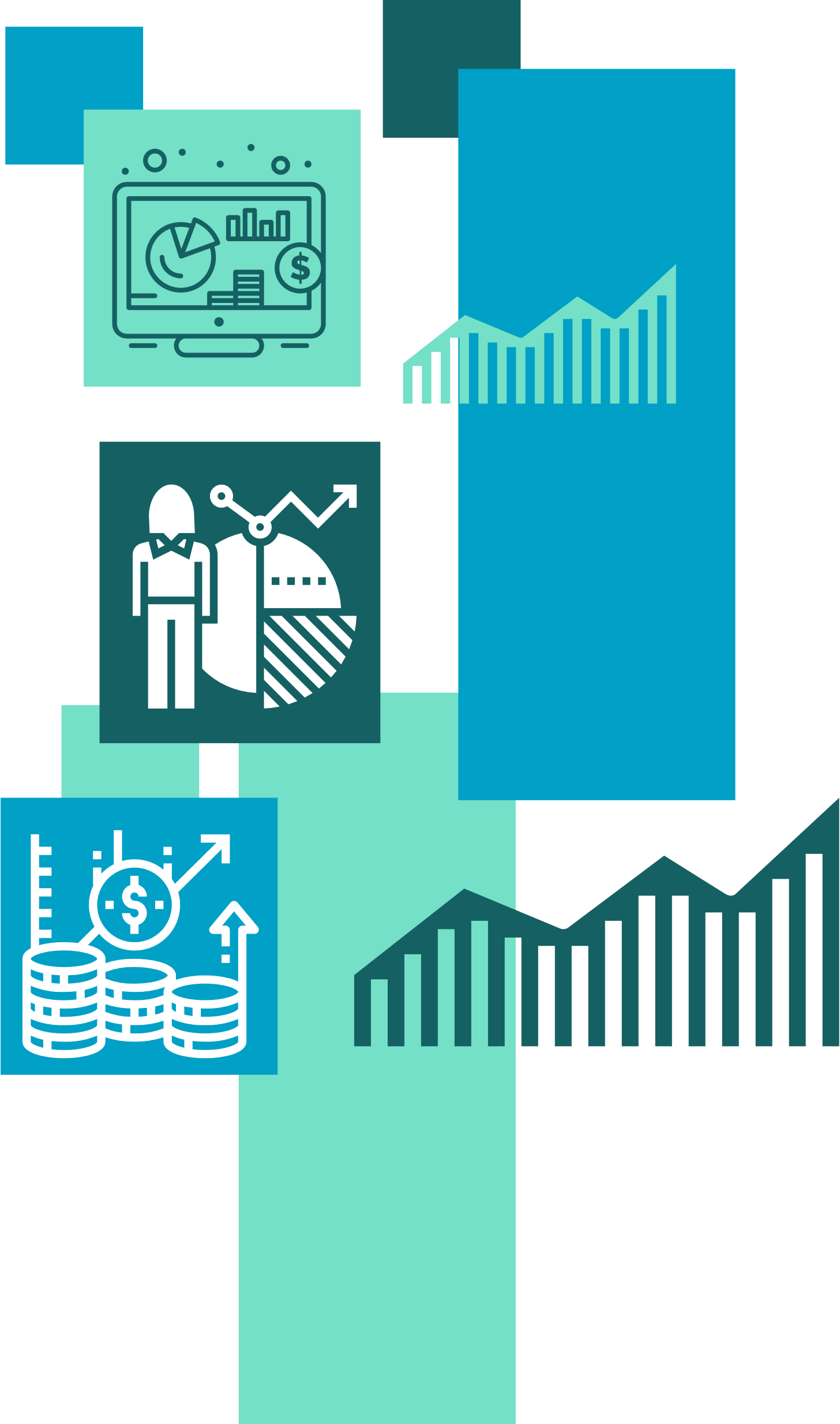 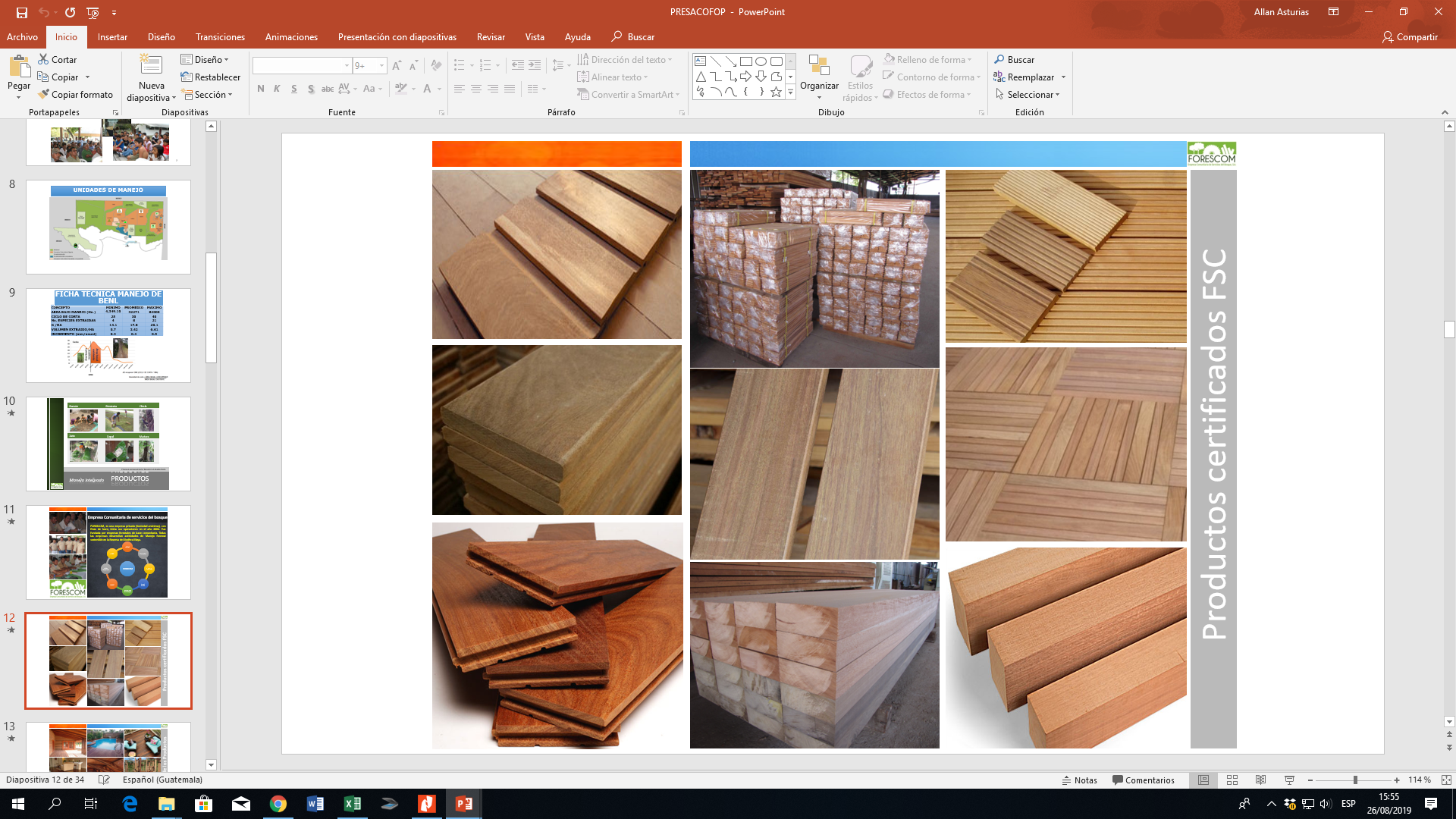 Casas y Muebles
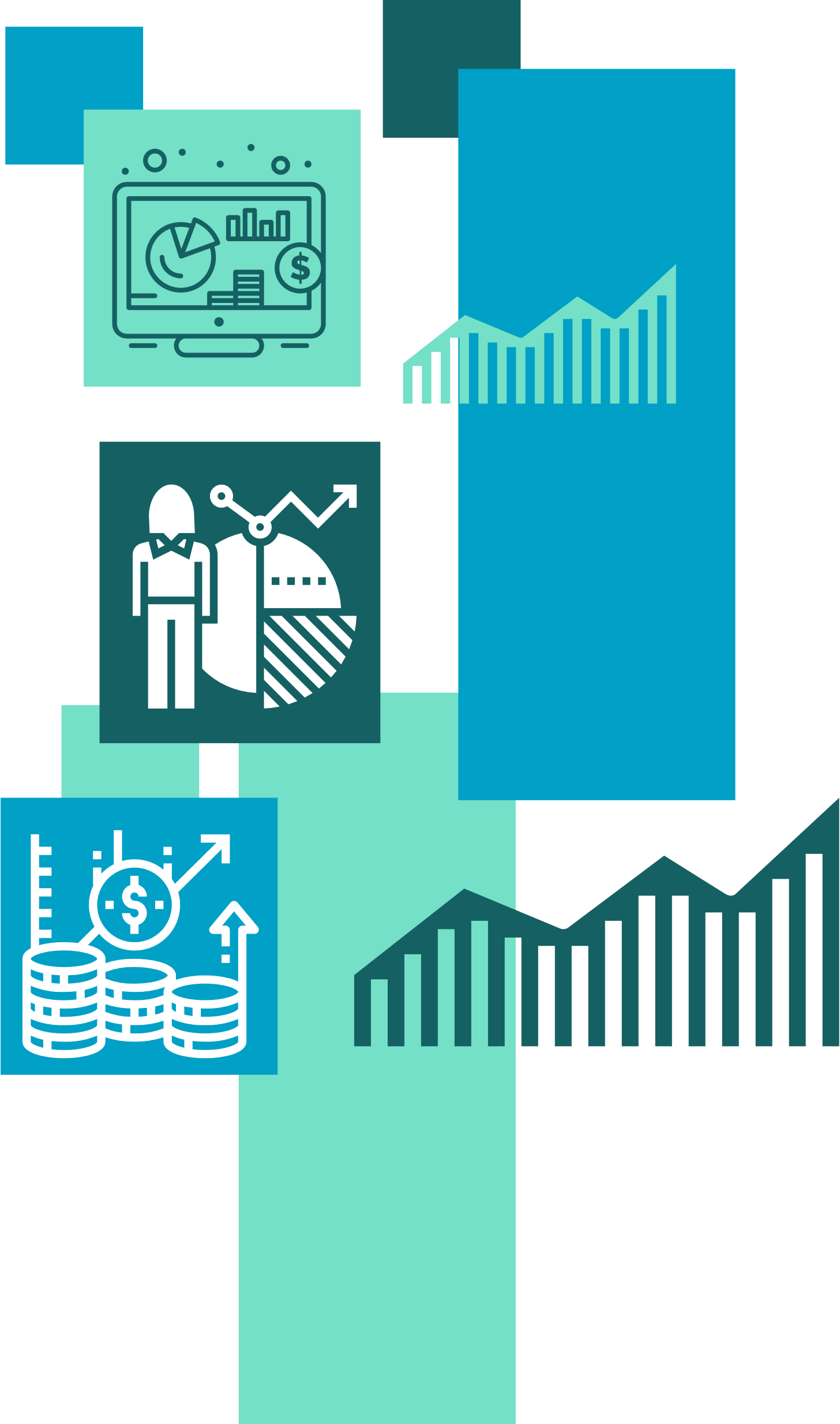 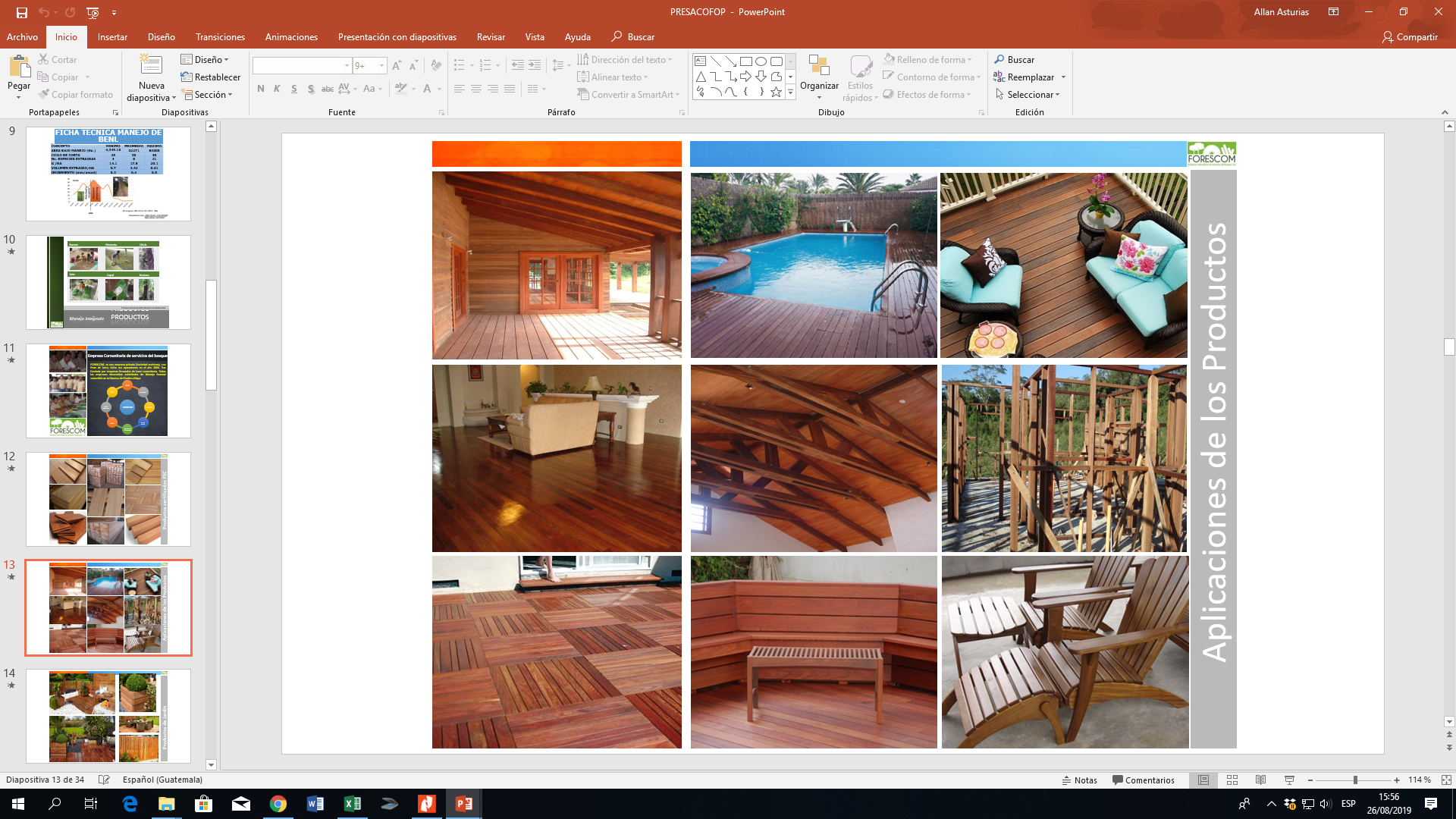 Muebles de Jardín
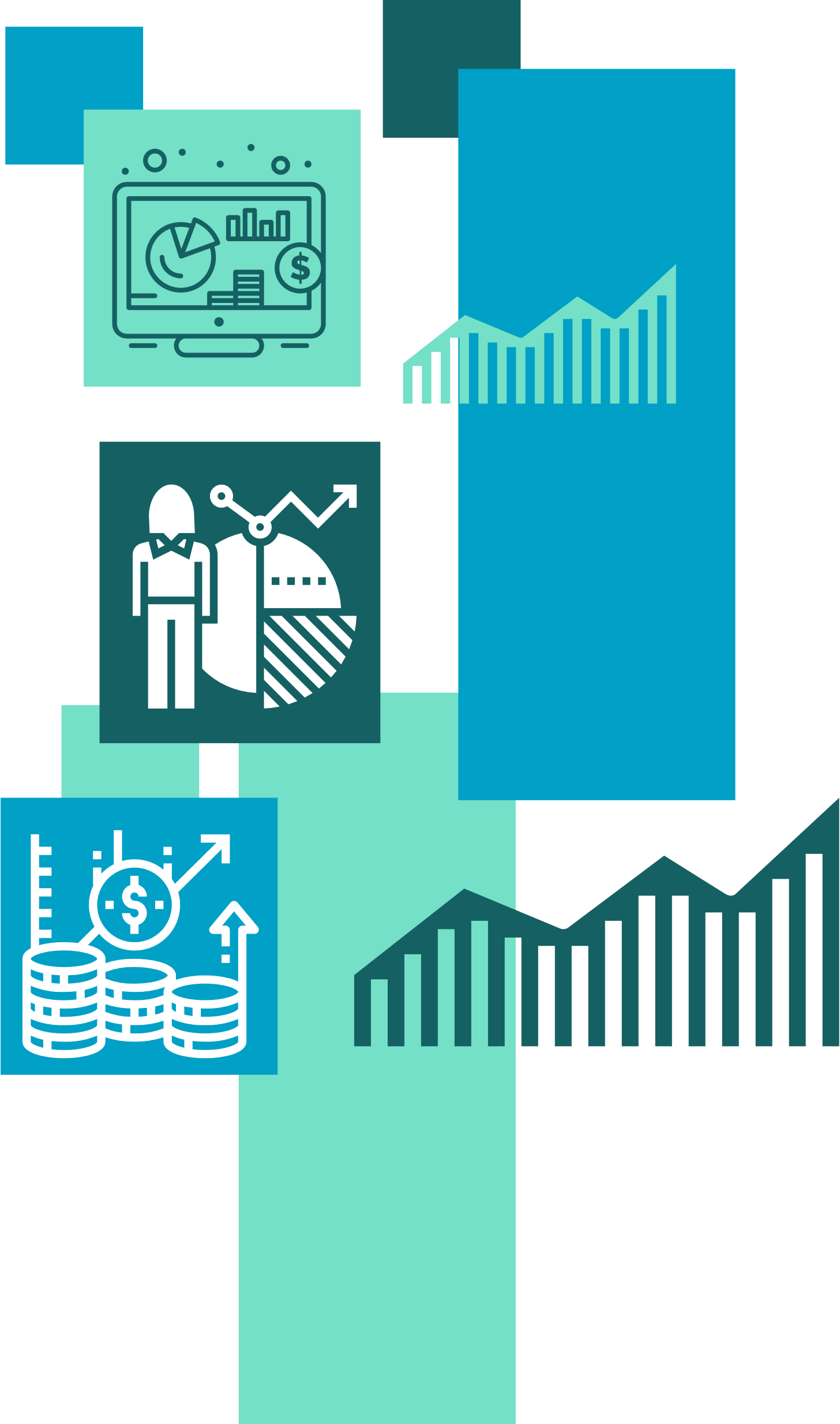 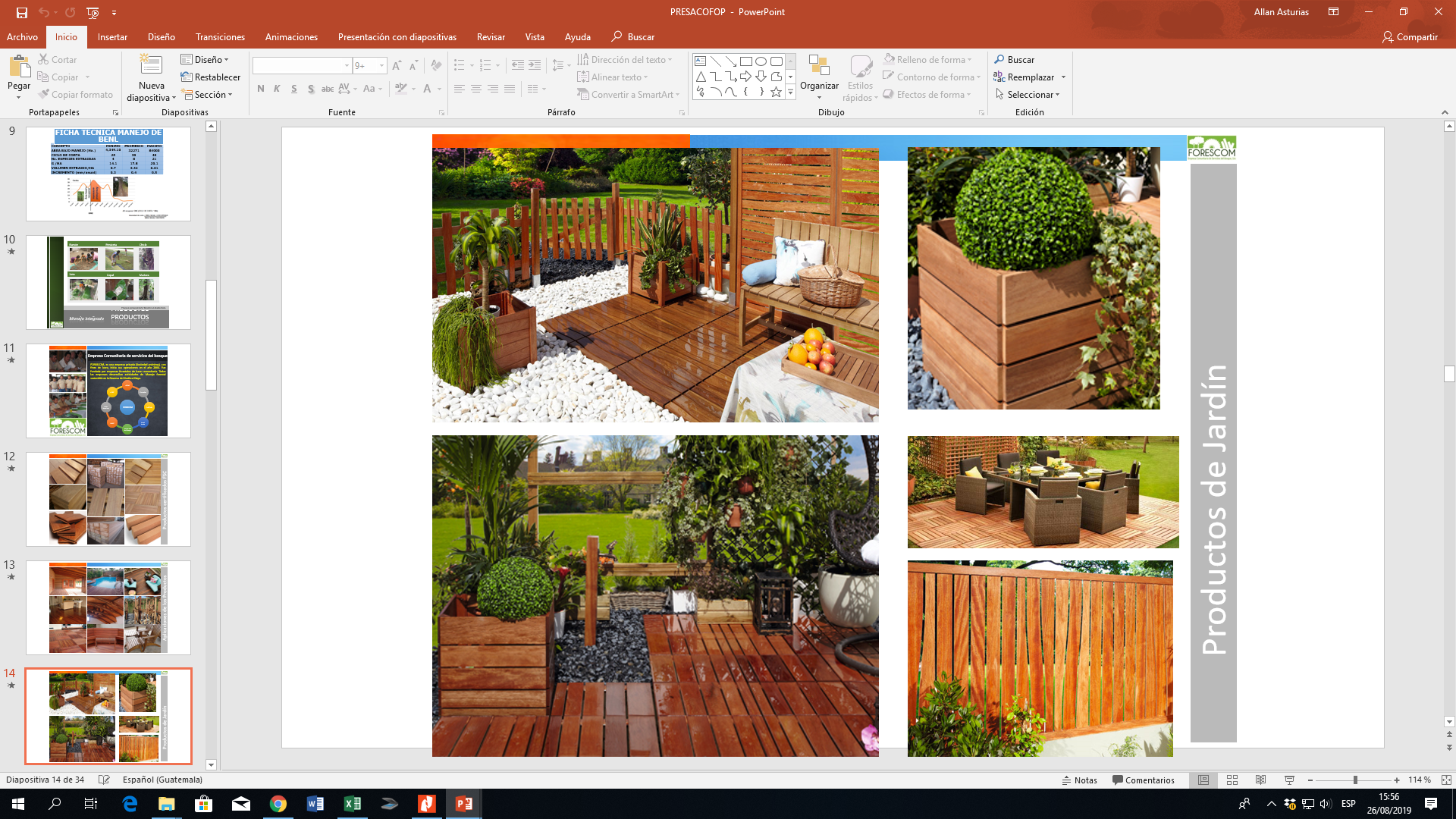 Guatemala en el contexto mundial
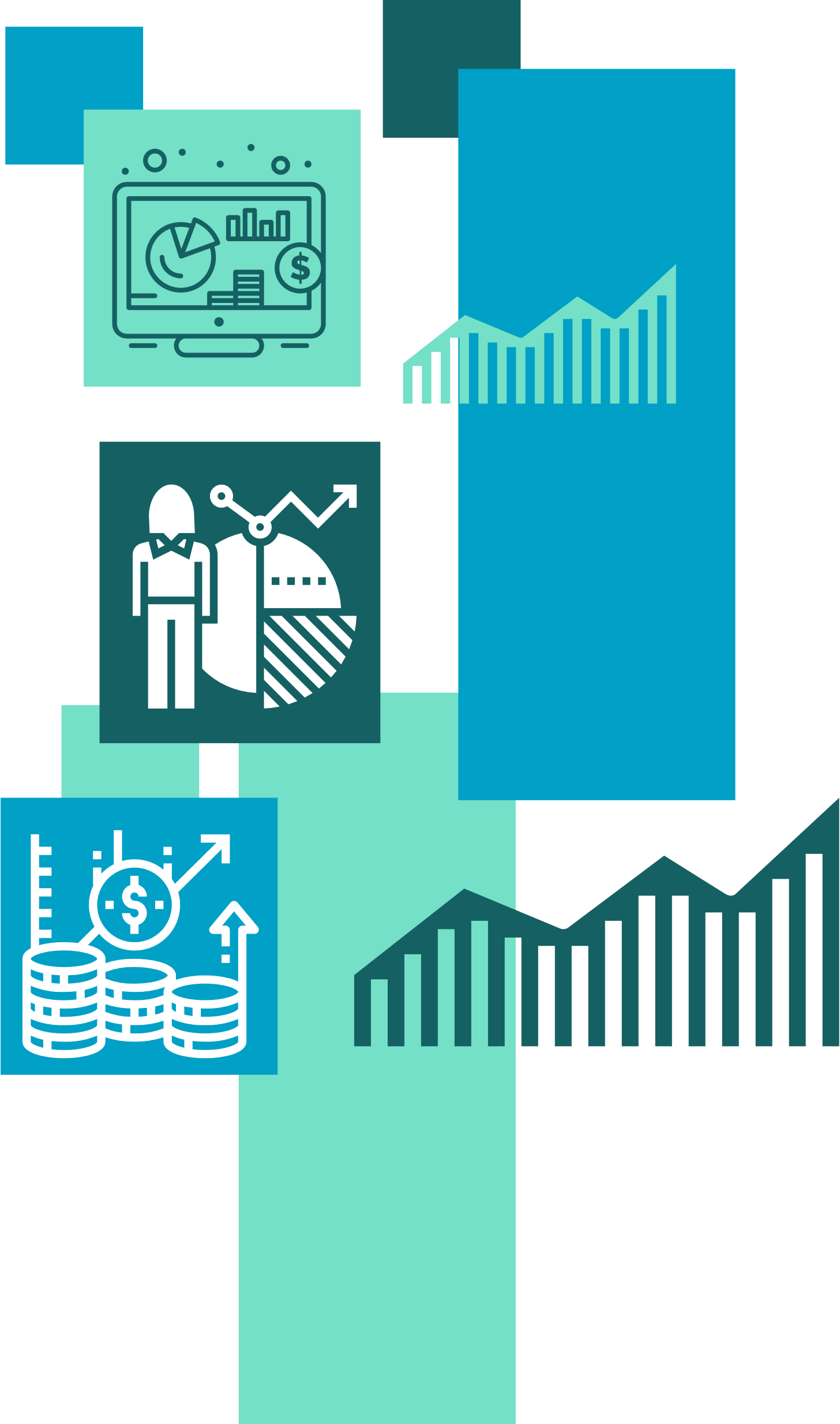 Crecientes incendios amenazan los bosques tropicales del mundo
Indonesia
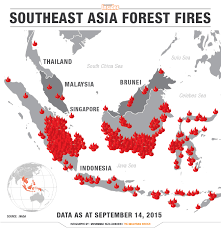 Amazonía
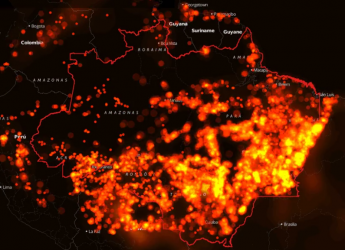 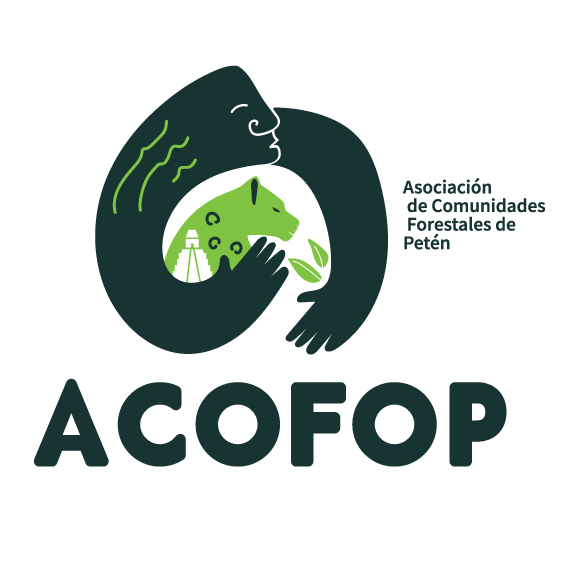 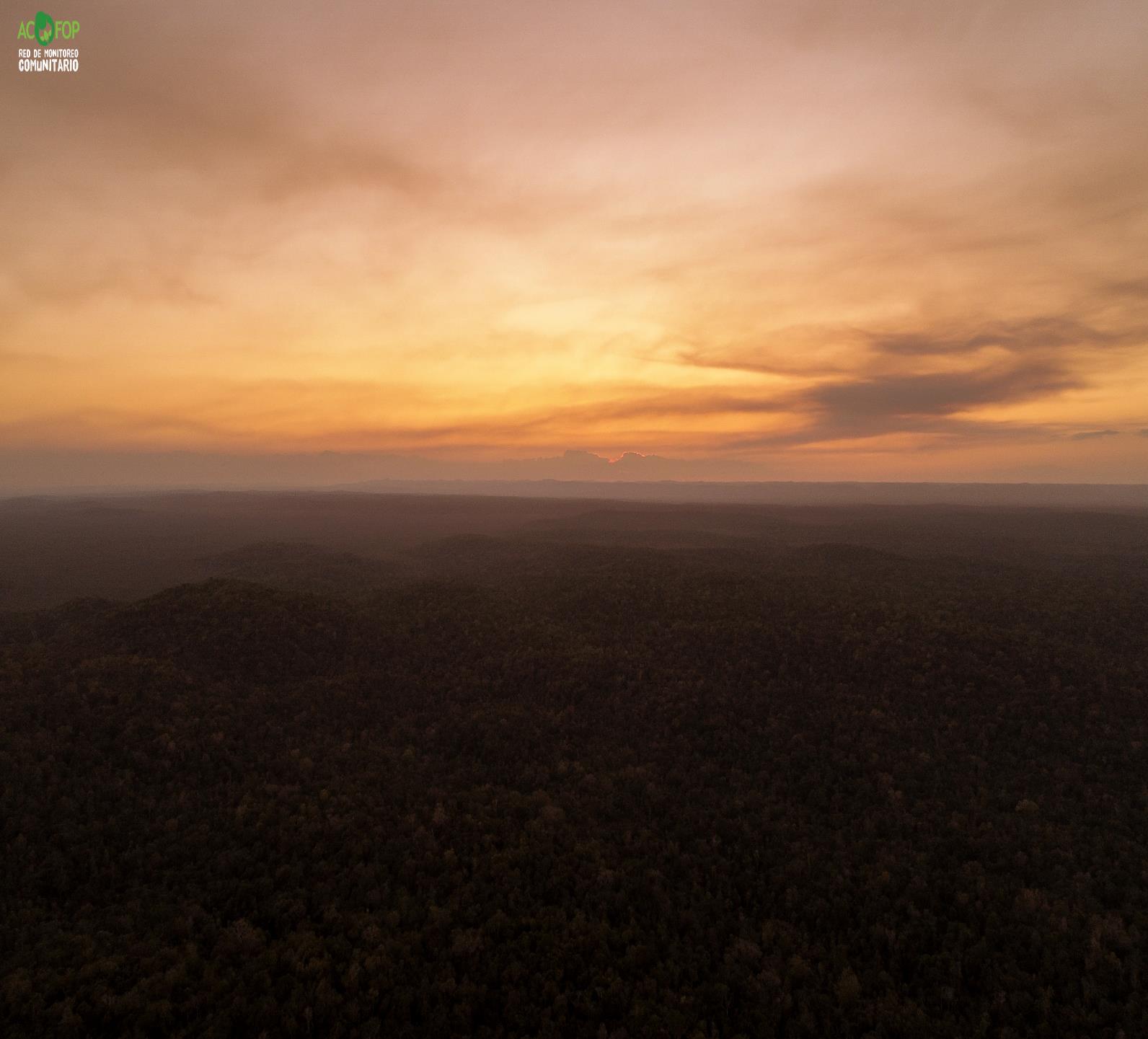 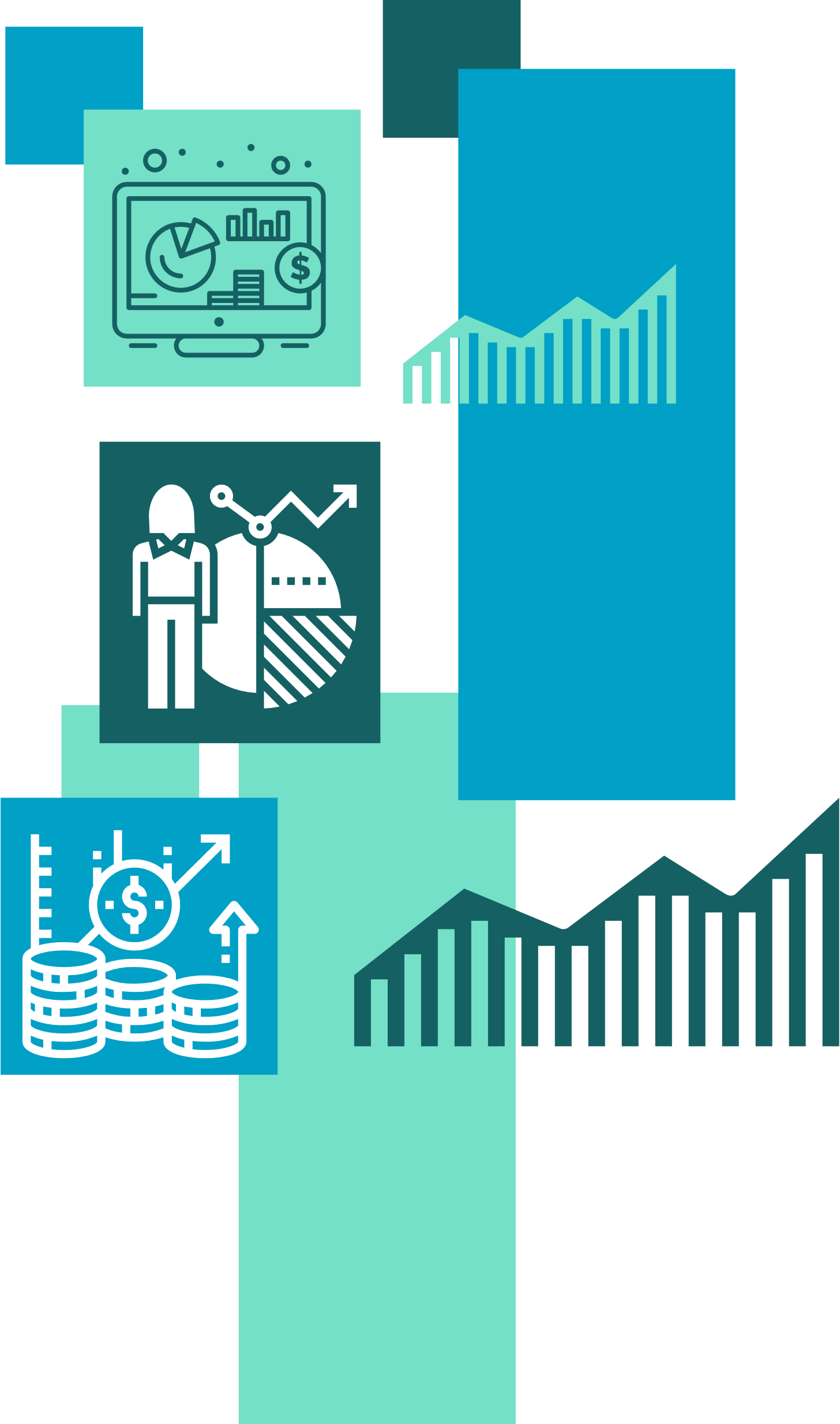 Red de Monitoreo Comunitario y Unidad SIG
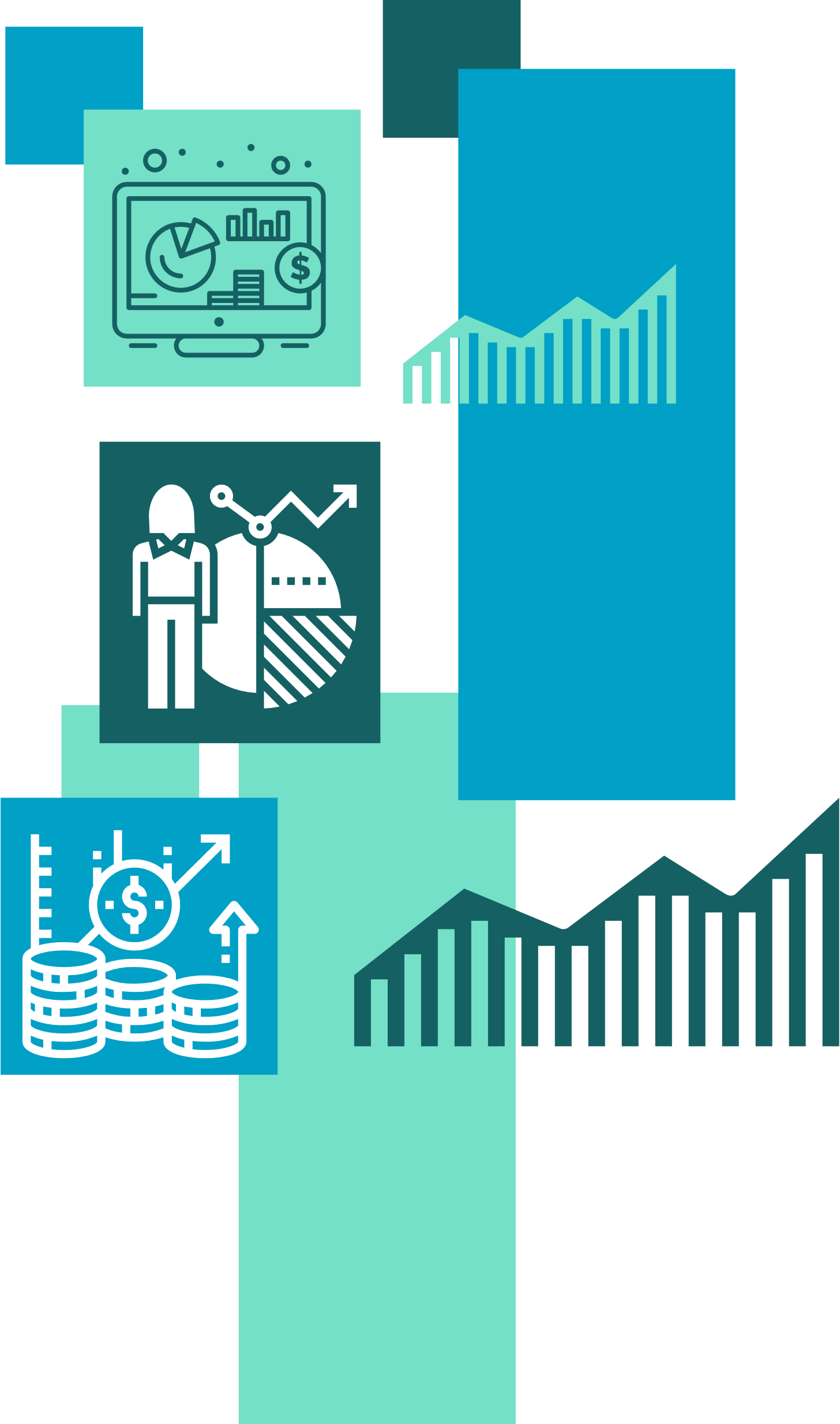 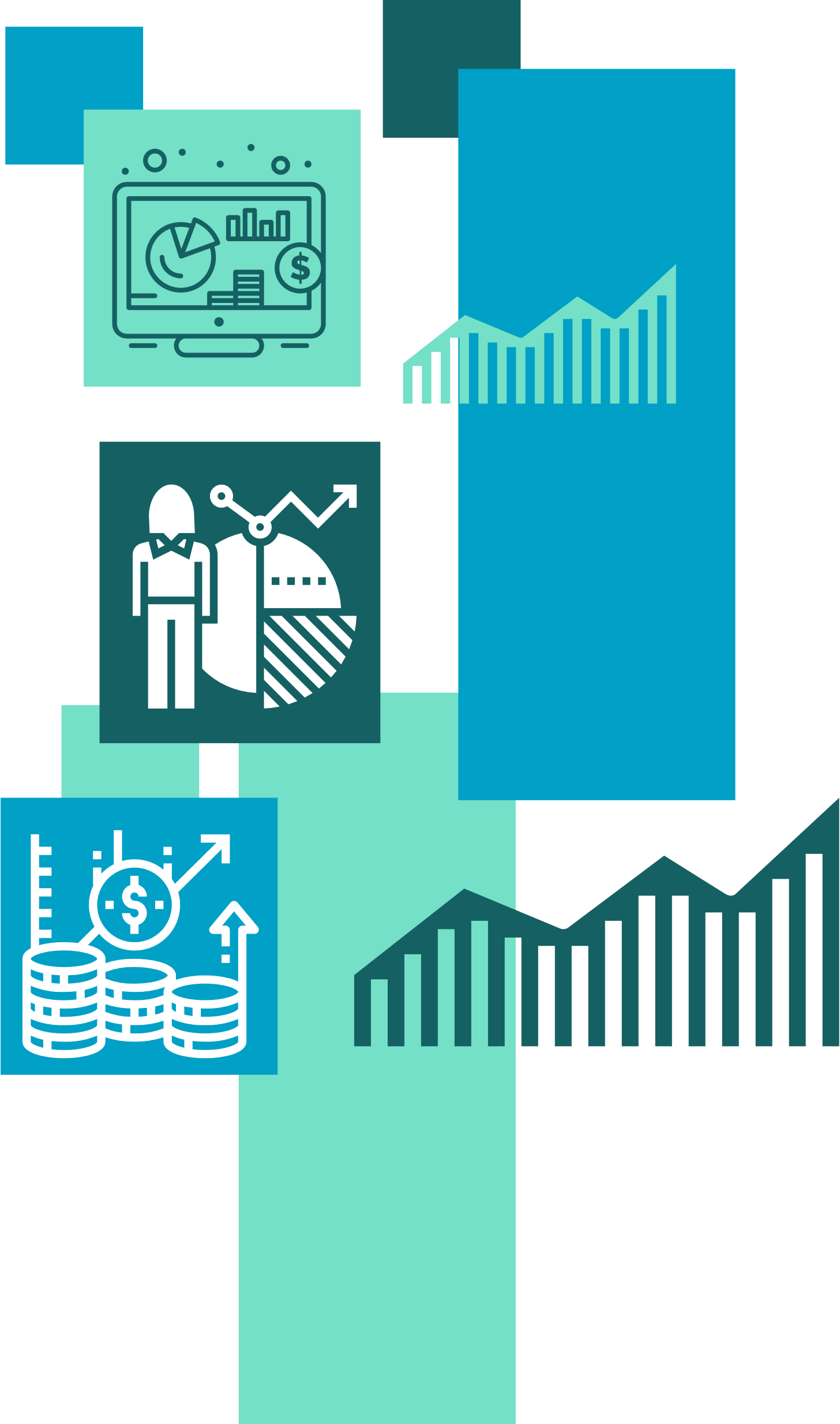 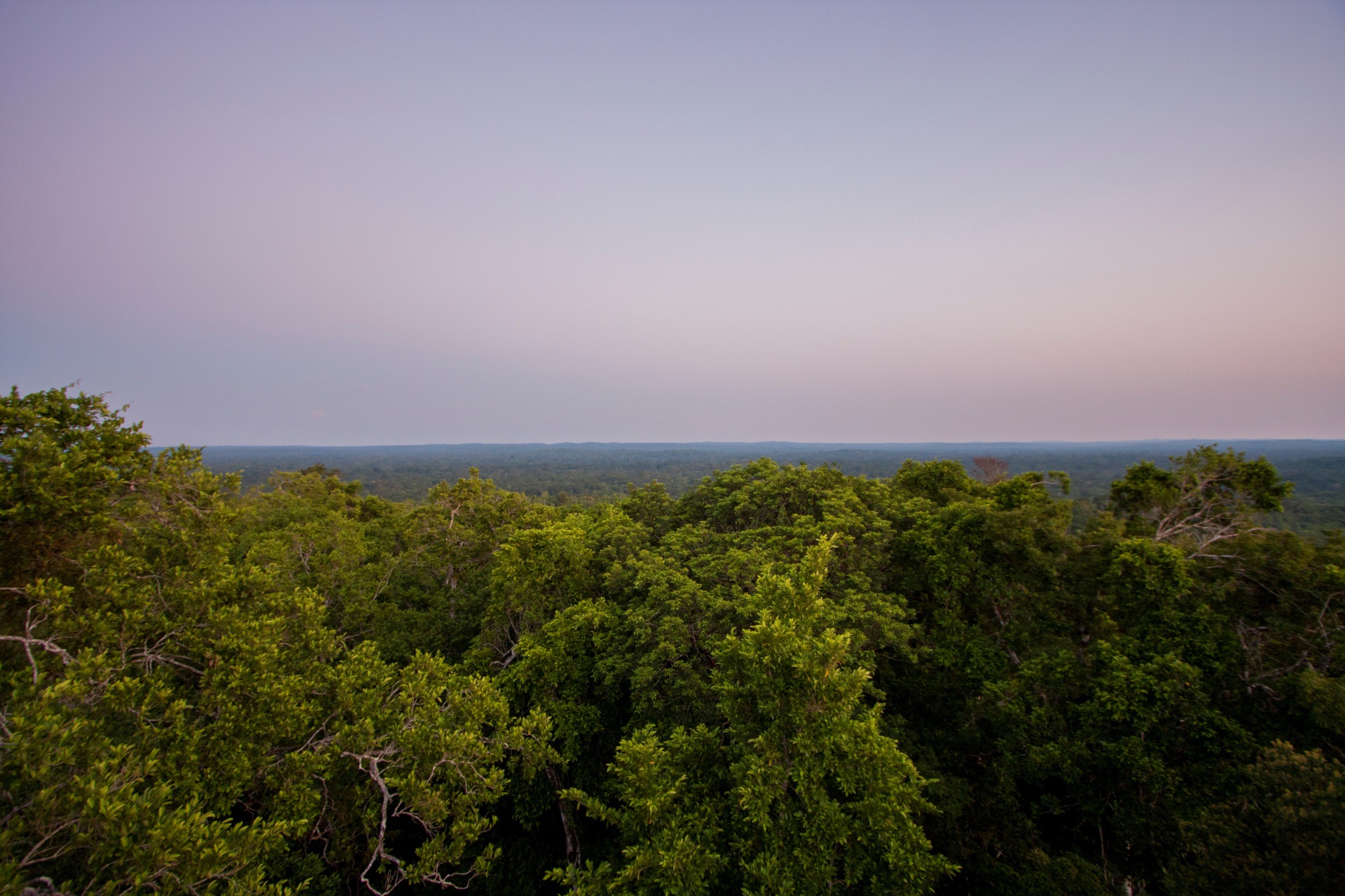 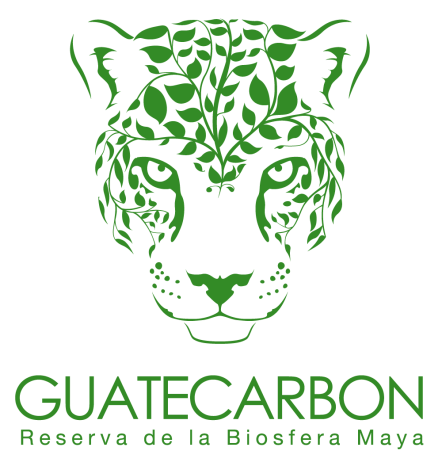 Reducción de Emisiones por Deforestación Evitada en la Zona de Usos Múltiples de la Reserva de la Biosfera Maya en Guatemala Proyecto REDD+  Guatecarbon.
Proyecto REDD+ Guatecarbon 
Un proyecto Climáticamente inteligente.
Como complemento al modelo forestal concescionario
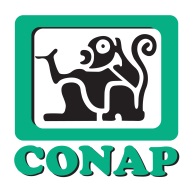 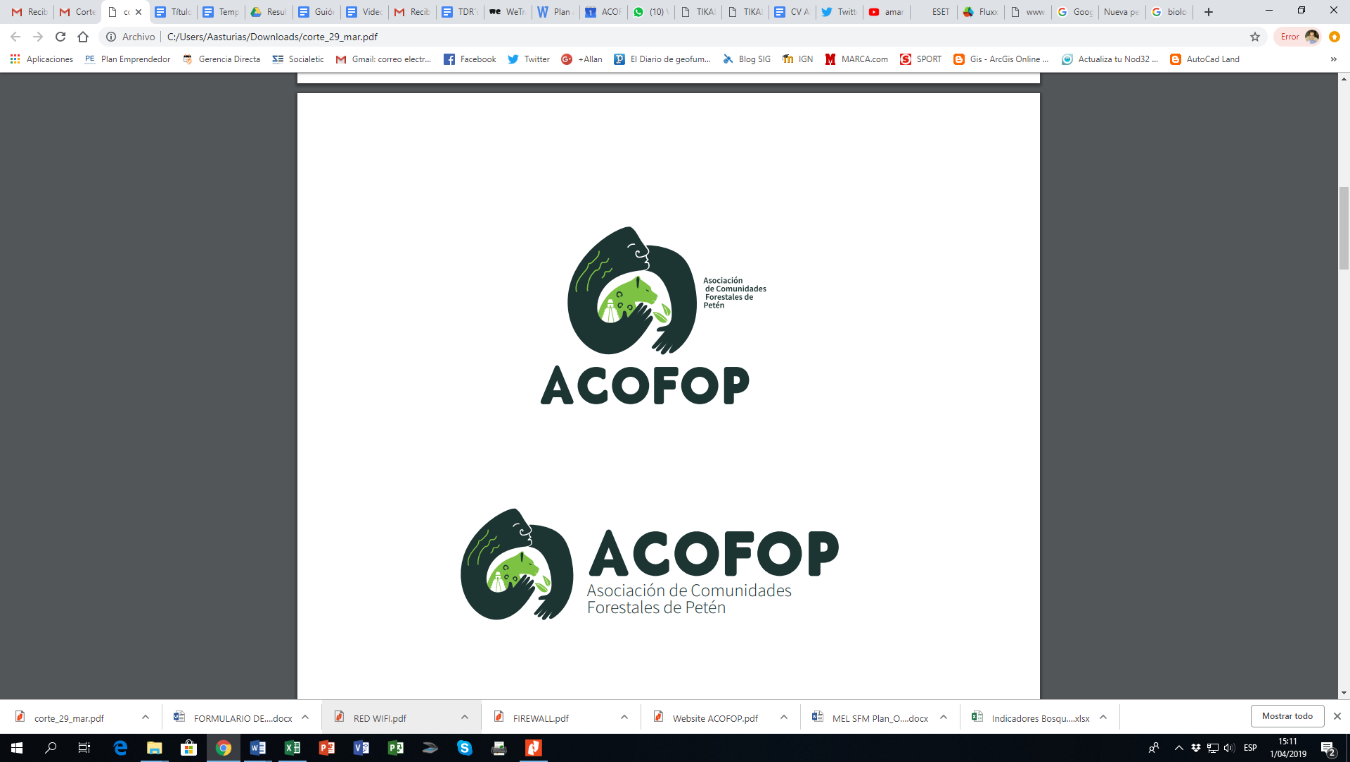 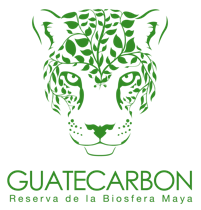 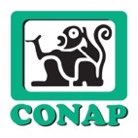 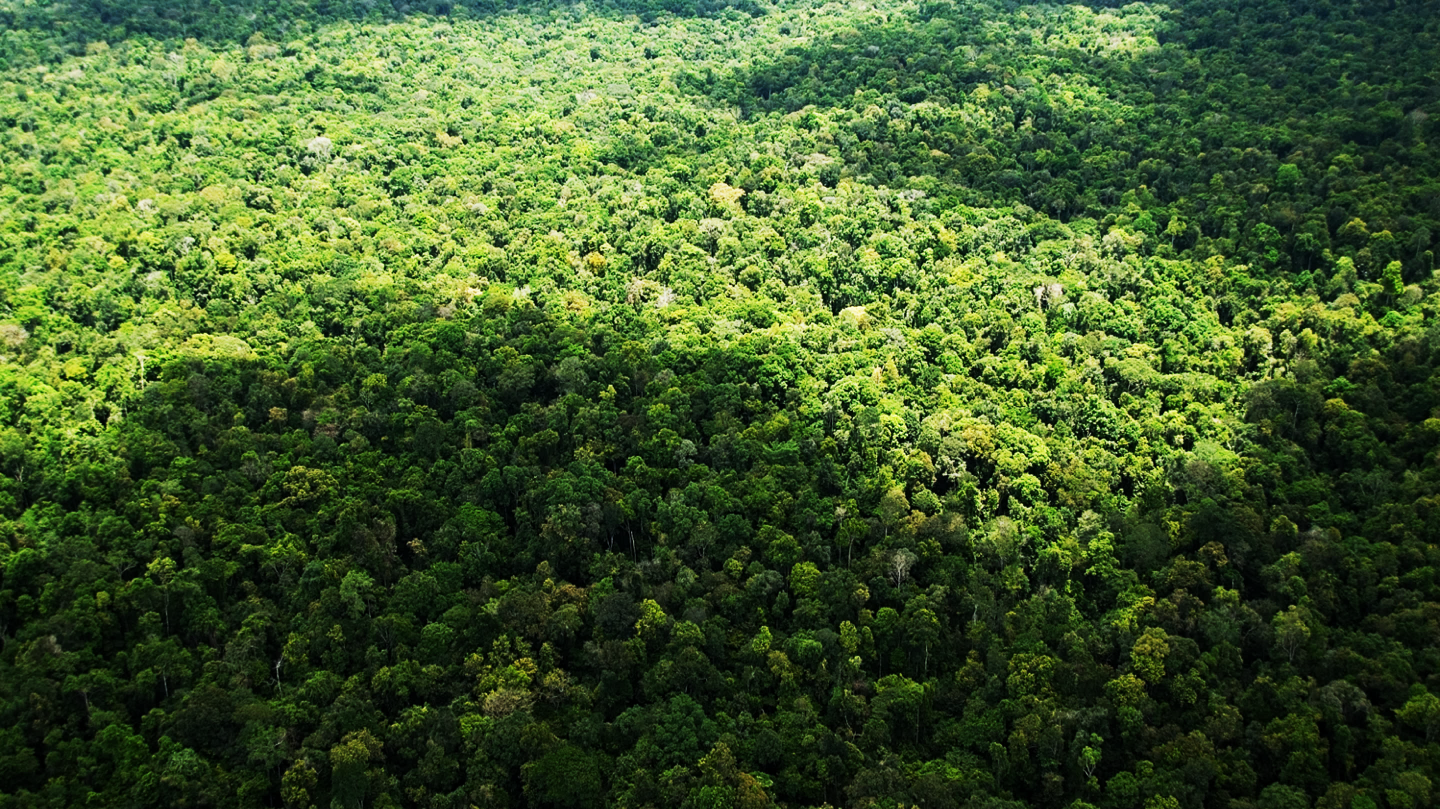 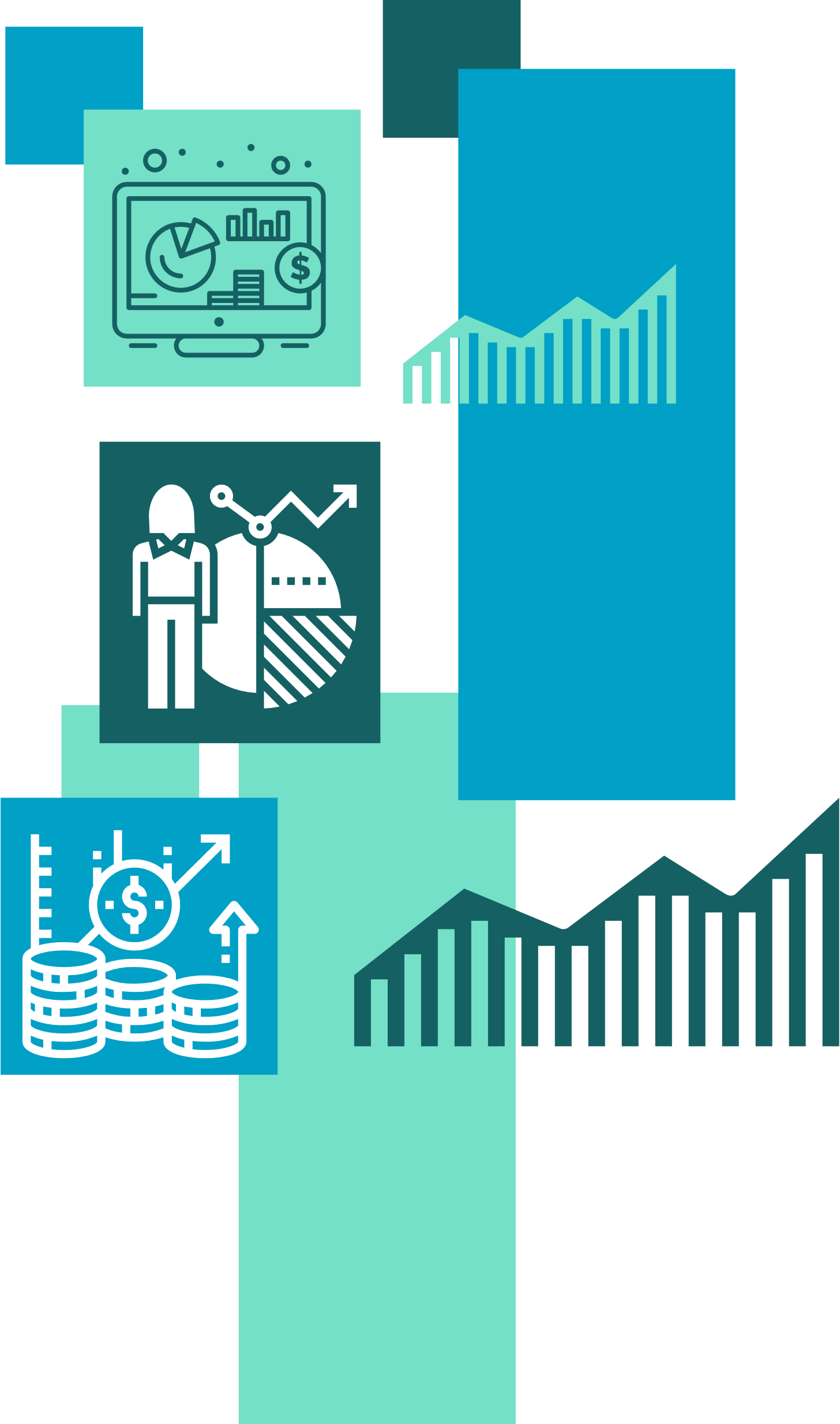 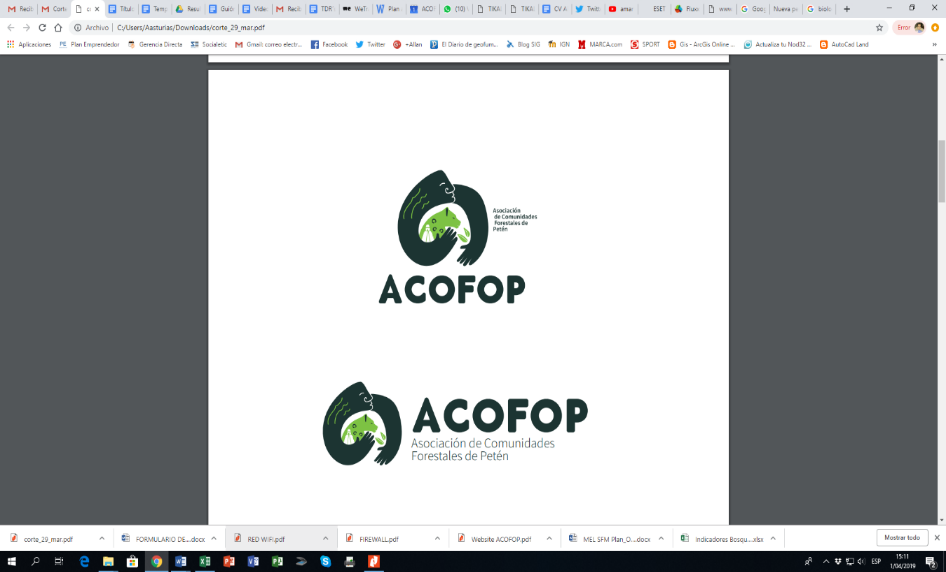 R E D D +
En la RBM 

Una oportunidad para abordar integralmente el problema de la deforestación y degradación de bosques

Un mecanismo de mitigación del CC

Un aporte político y técnico que el modelo de Manejo Forestal comunitario de Petén ha brindado para mejorar la gestión forestal y adaptarse al  CC en Guatemala
Reducción de Emisiones por Deforestación y Degradación de los bosques
Proyecto REDD+ Reserva de la Biosfera Maya Guatemala
Conservación de bosques
Manejo sostenible de bosques
Aumento de existencias de carbono(Forestación y Reforestación)
Venta
Comprador
Representantes del Estandar Voluntário
Auditor
Verificación
Validación
ERPA  PRE
ERPD  PRE
Registro oficial del proyecto
Inicio del PRE
Carta de intención PRE
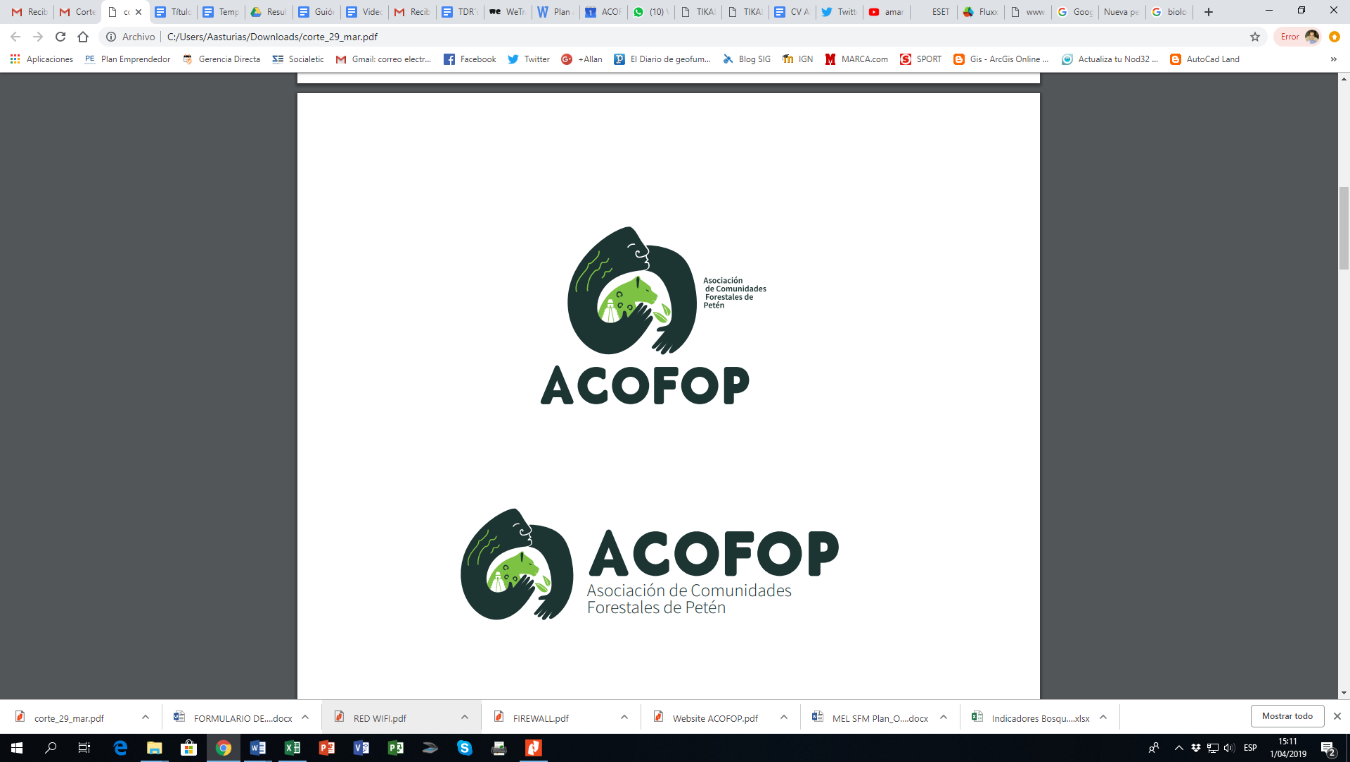 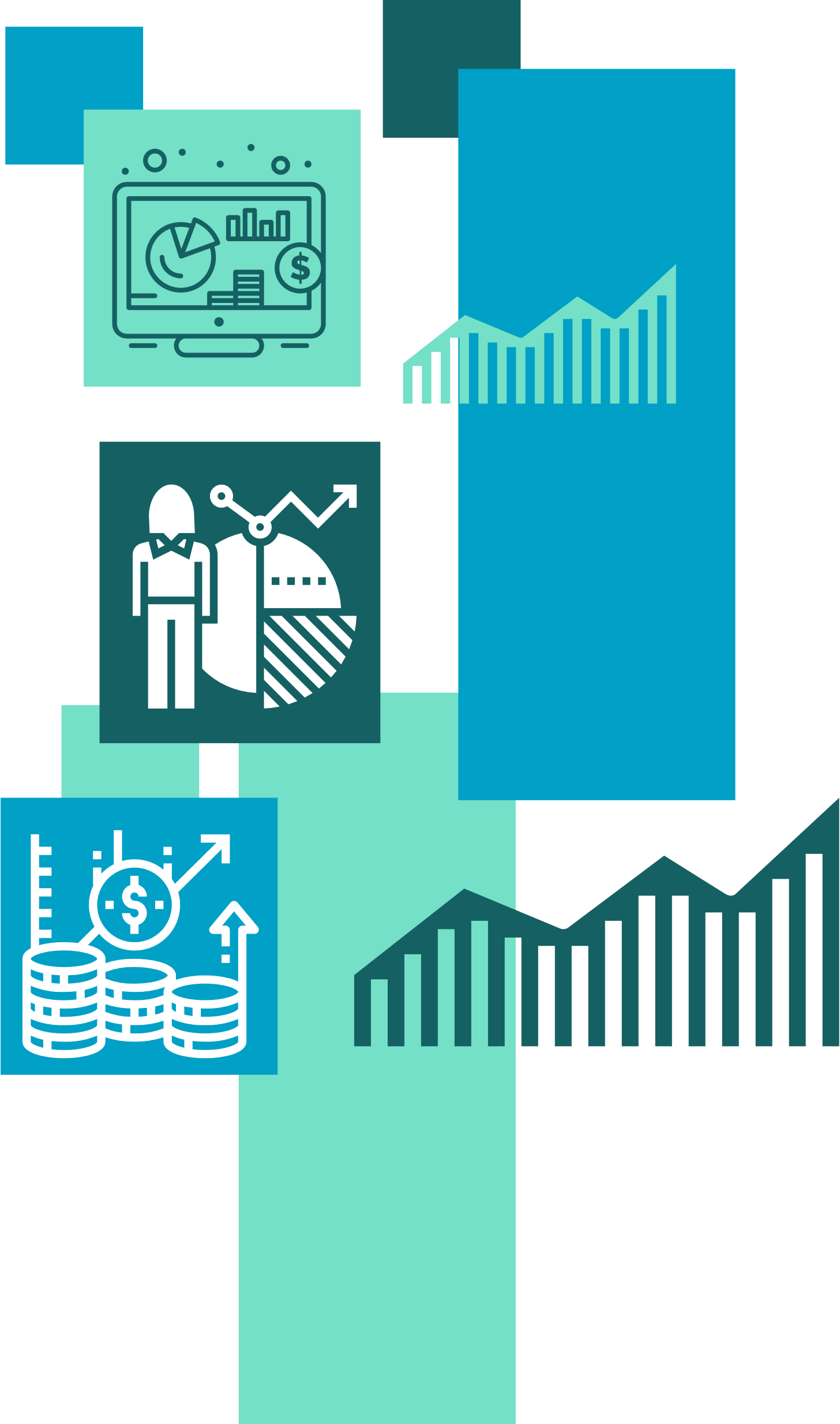 FASE DE CONCEPCION 6 AÑOS
Estándar Voluntario
Análisis del Proyecto
Desarrollo de Proyecto
PDD
Proceso
Actor Principal
Proponente(s)
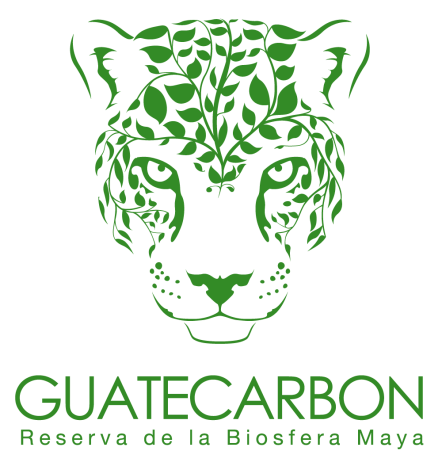 2017
2016
2014
2009
2006
2007
2008
2011
2012
2013
2015
2019
2022
2021
Inicio oficial del proyecto
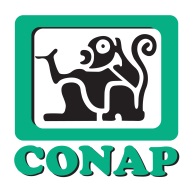 FASE DE CONSTRUCCION 10 AÑOS
Estado actual del proyecto  con respecto a su línea de vida
[Speaker Notes: Highly simplified.  Make point that sales can occur at anytime volunarily but if using standard and want certificates VERs depend on successful Val/Ver.]
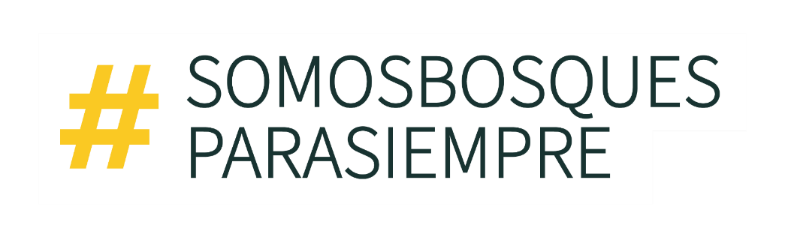 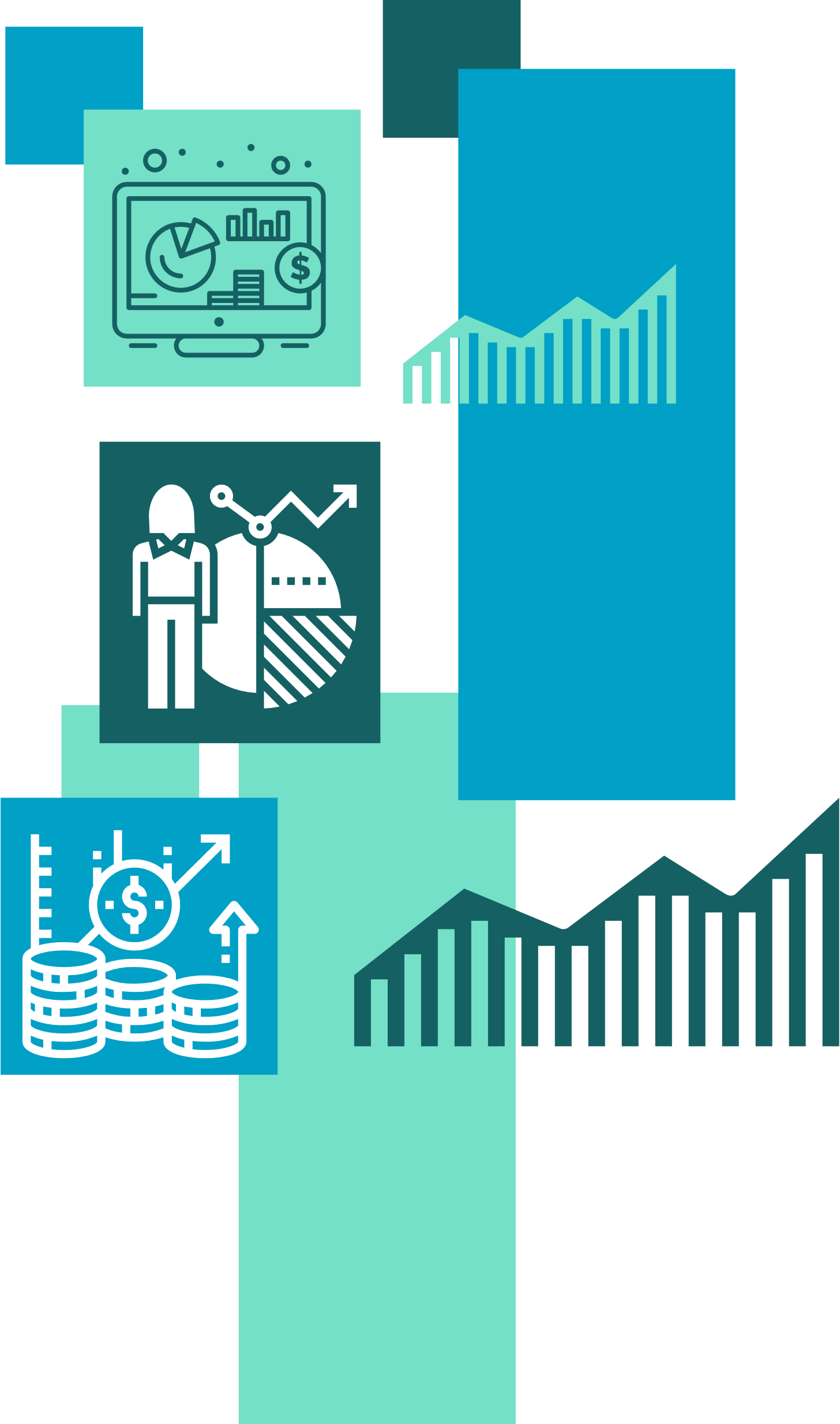 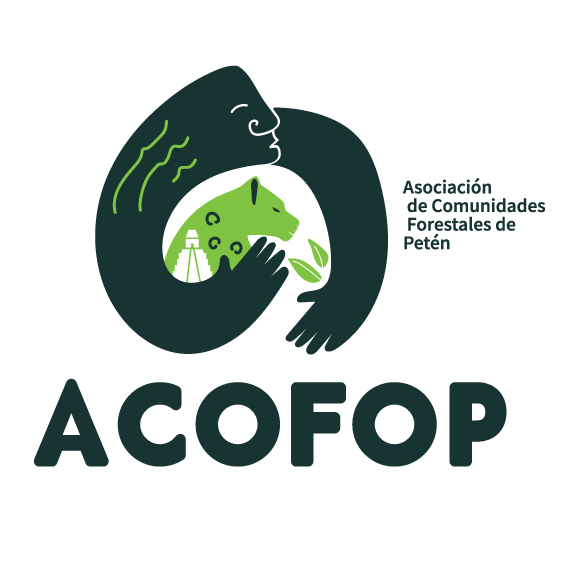 Beneficios  climáticos  del proyecto
Reducción de emisiones de gases de efecto de invernadero  a razón de 6,711,636 toneladas CO2e  a 10 años
37 millones de toneladas CO2e  a 30 años
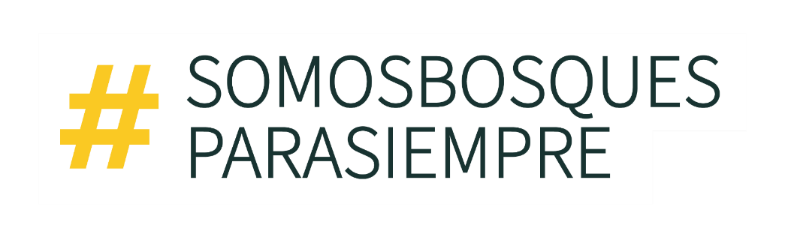 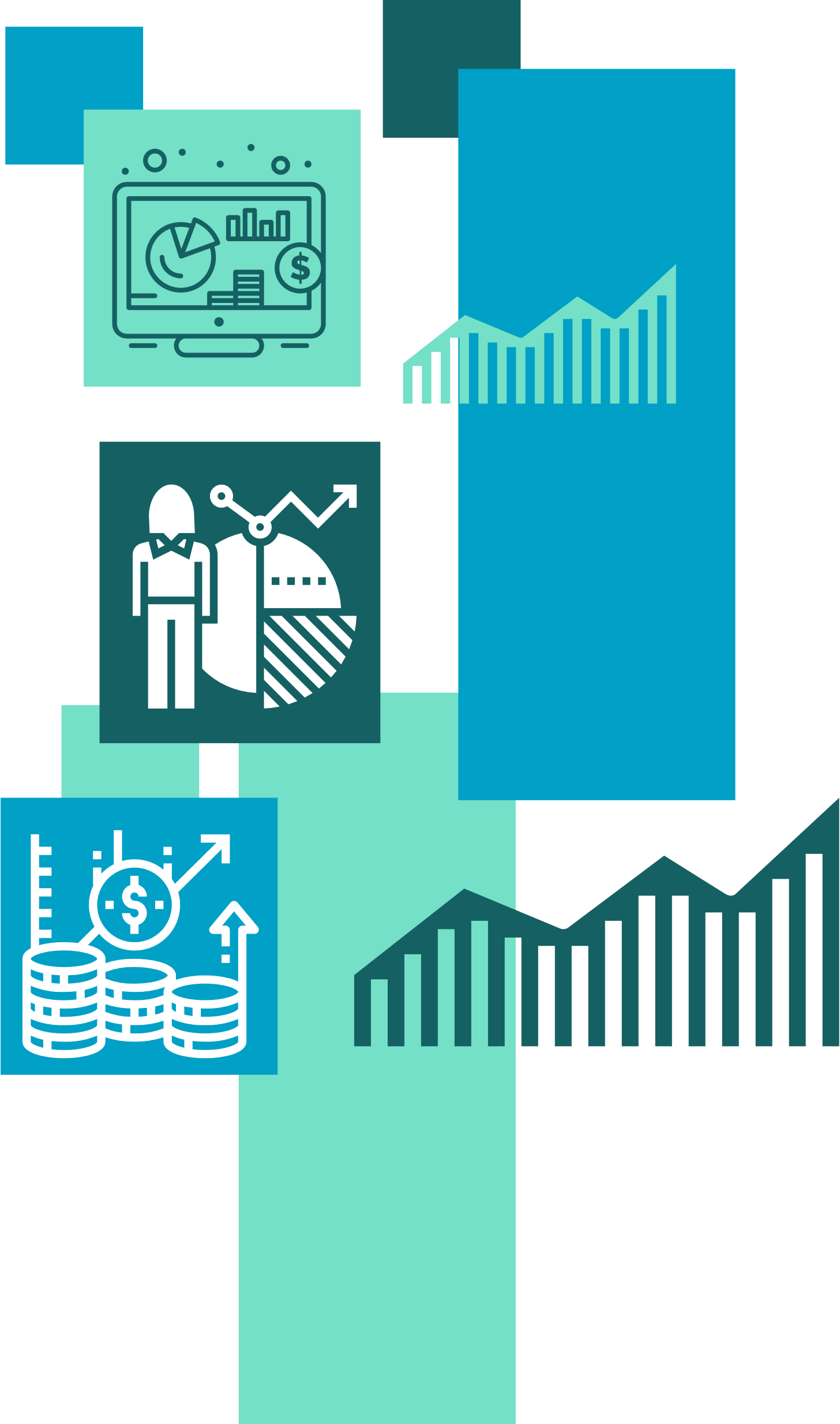 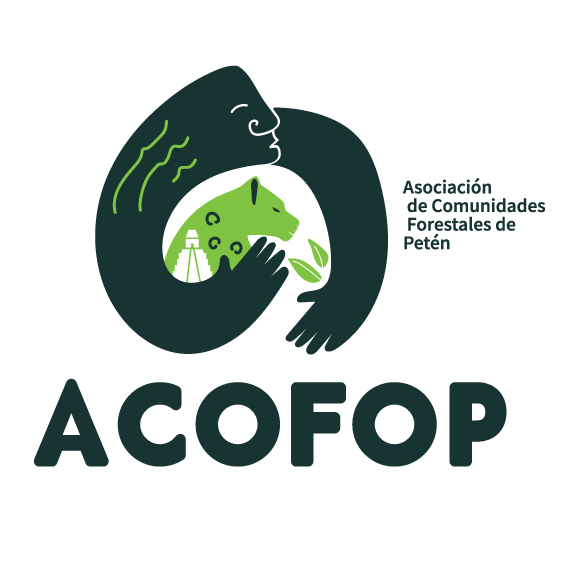 Beneficios  del proyecto en Biodiversidad
Beneficios Económicos
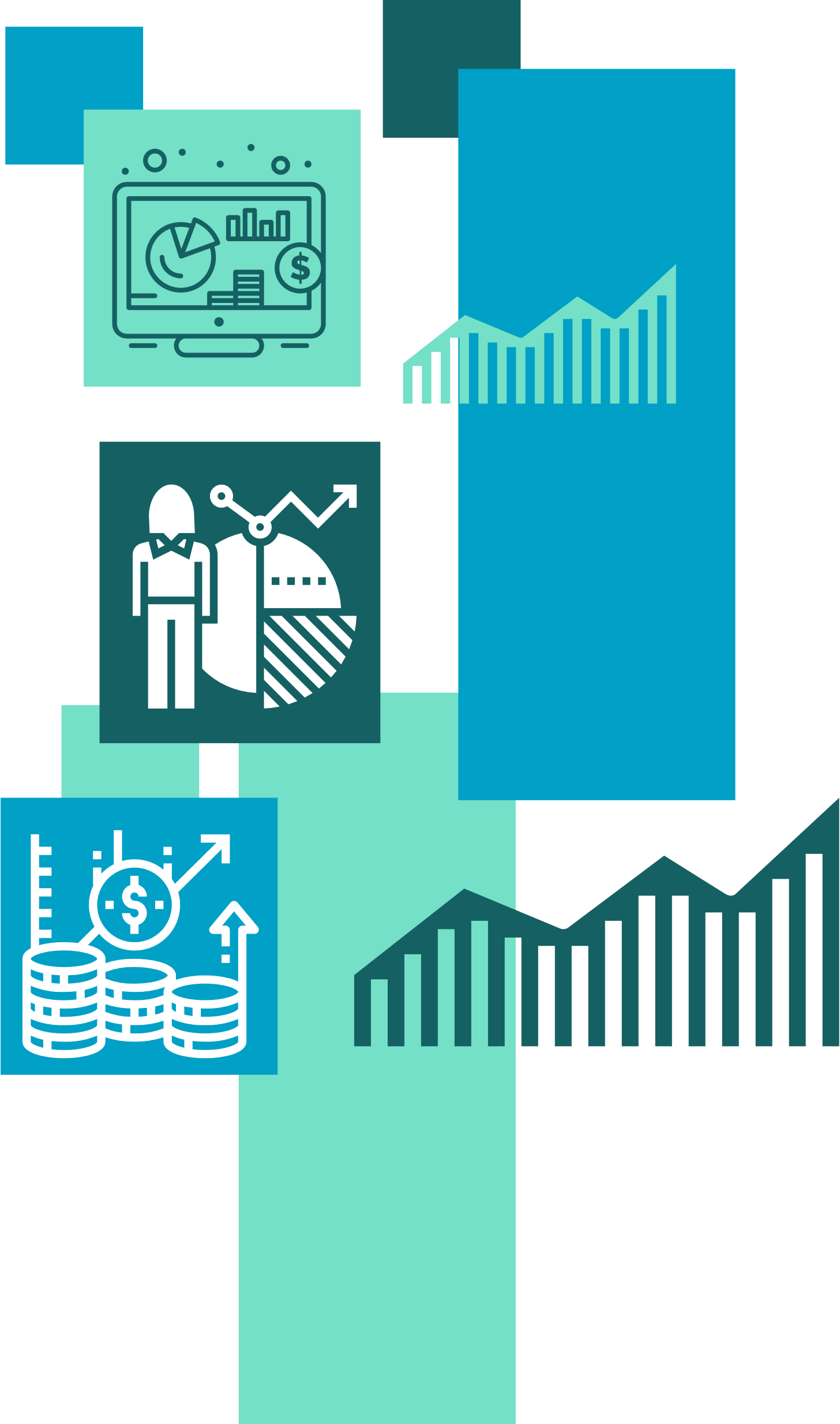 13 concesiones/4MQ/Año/cu/52 MQ/25 años/1,300 MQ

La prorroga por 25 años significa:
13 Concesiones/5MQ/cu/25 años/1,625MQ
Mercado semi-regulado o piloto (estándar Marco Metodológico)  
    FCPF del Banco Mundial
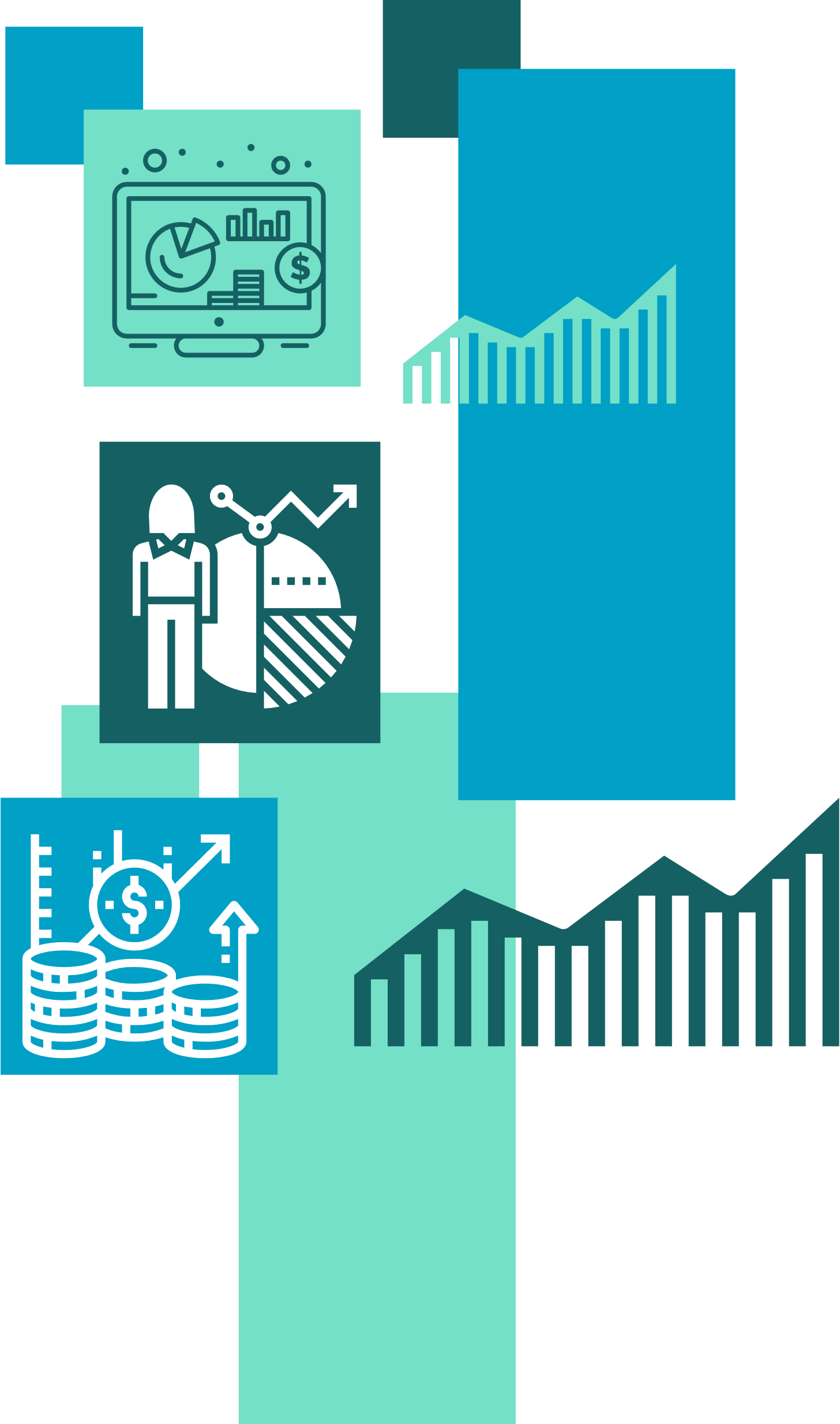 Guatemala tiene comprometidas 10.5 millones de toneladas con el banco mundial periodo 2020- 2025

Guatecarbon aportara 2.8 Millones de toneladas en ese periodo

Se ha reportado actividades del 2020 para verificación por parte del banco Mundial.  Potencial inmediato

Potencial de verificación 2021-2024
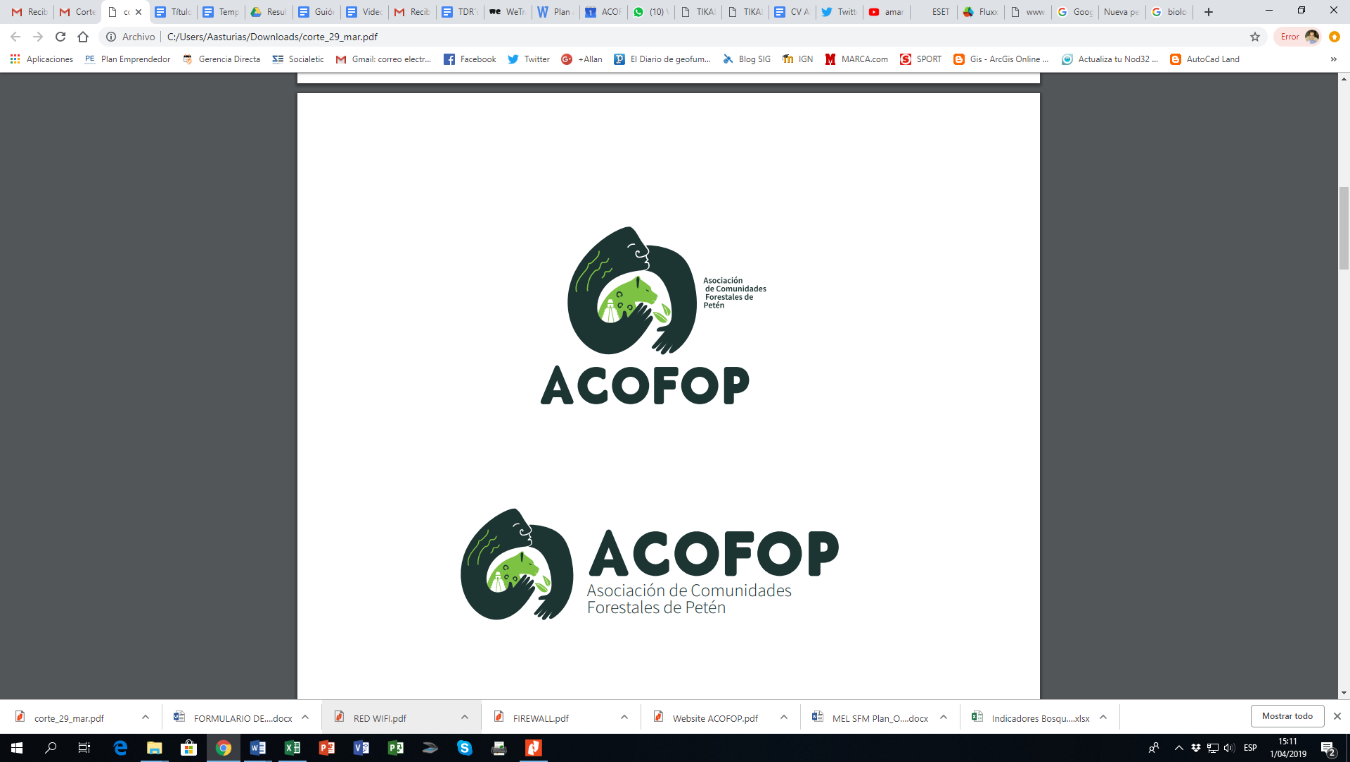 RESULTADOS
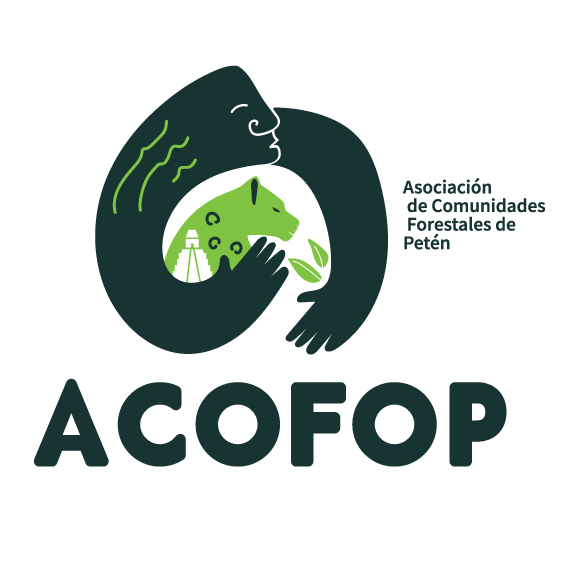 Se ha conservado mas de 500,000 ha. de bosque
Los salarios son por encima del mínimo establecido por ley. 
Se generan impuestos al Estado anualmente.
Se invierte en obras de infraestructura social.
Desarrollo de capacidades locales.
Se ha promovido la participación de jóvenes y Mujeres.
Contribución a la educación local (becas, útiles escolares, infraestructura, equipamiento).
Integración Familiar (Evita  la emigración).
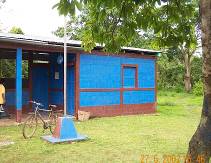 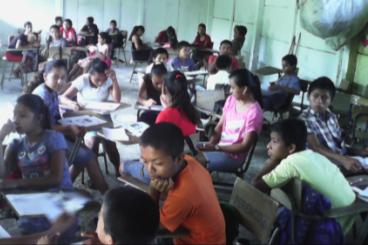 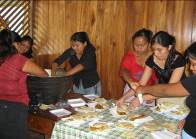 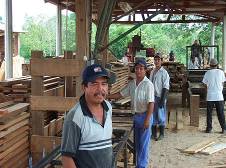 MUCHAS GRACIAS
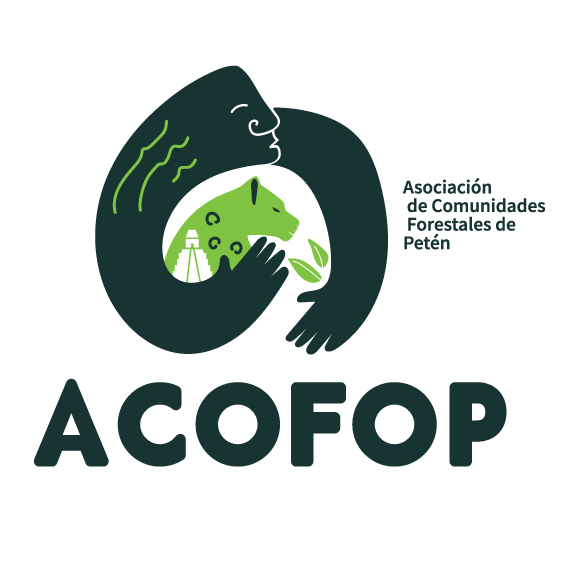 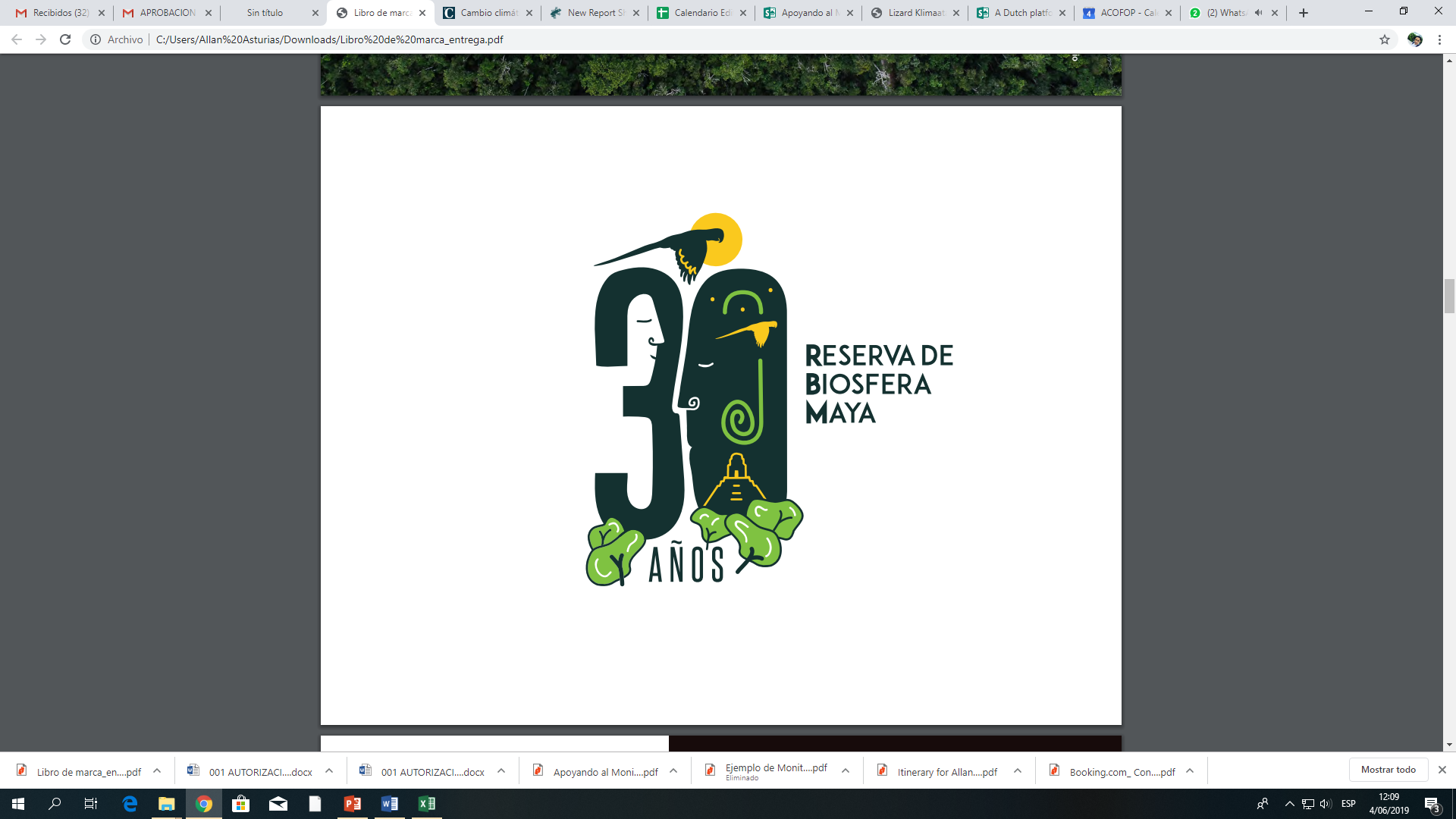 |
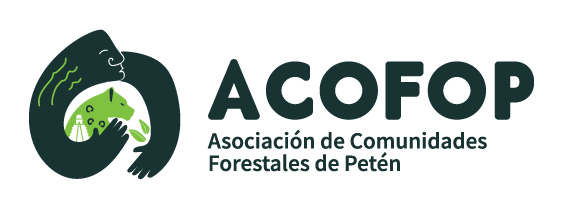 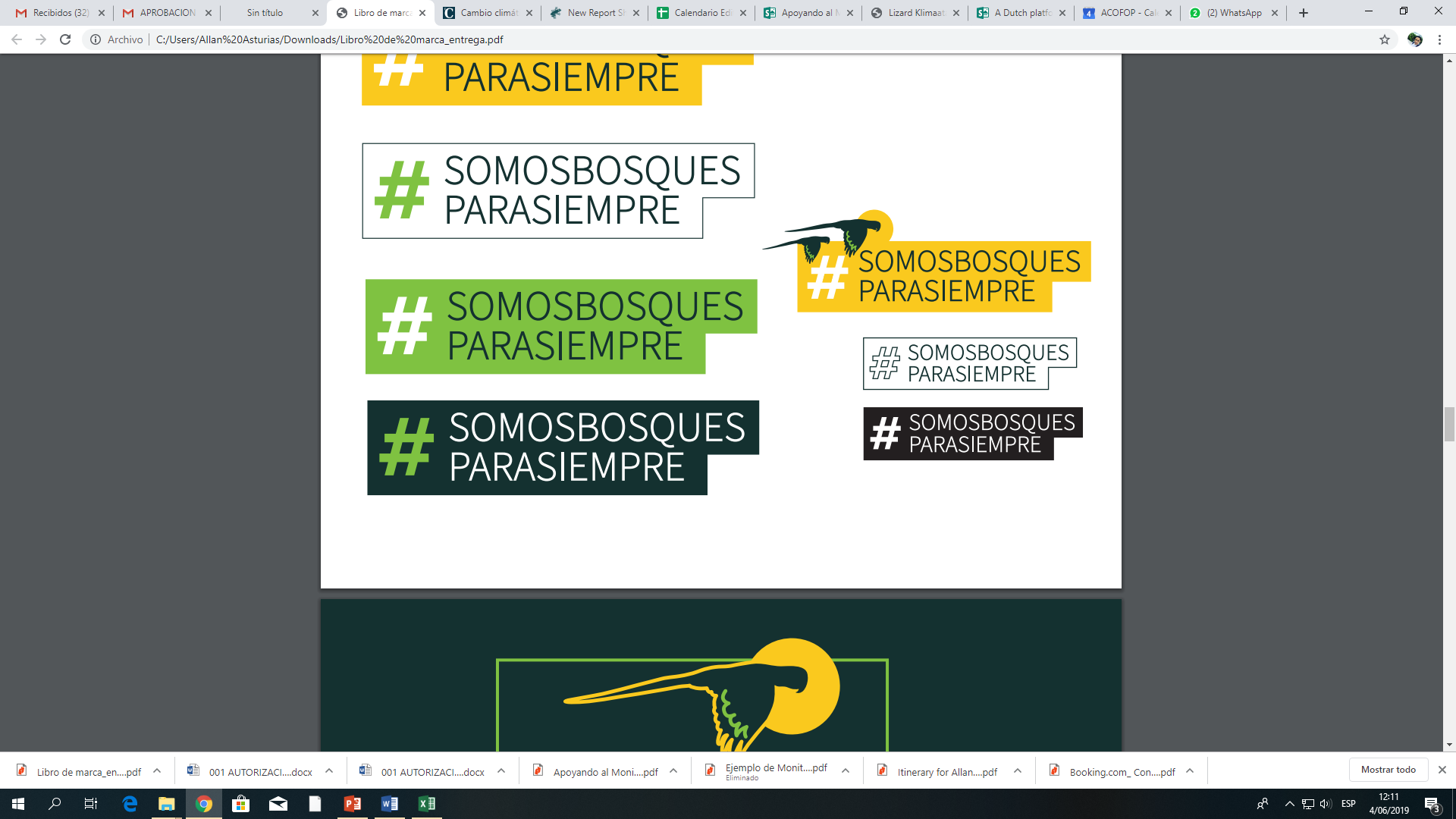